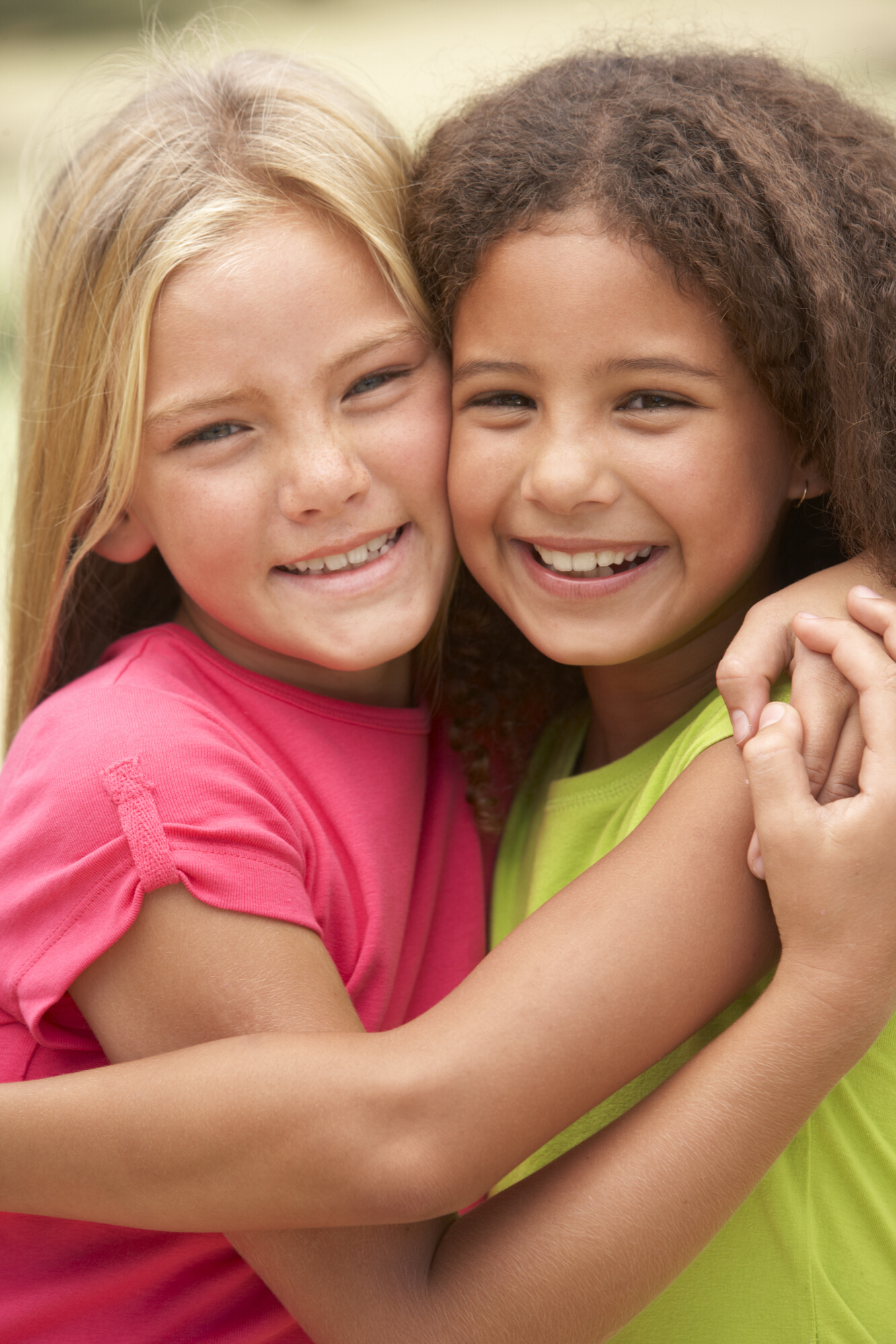 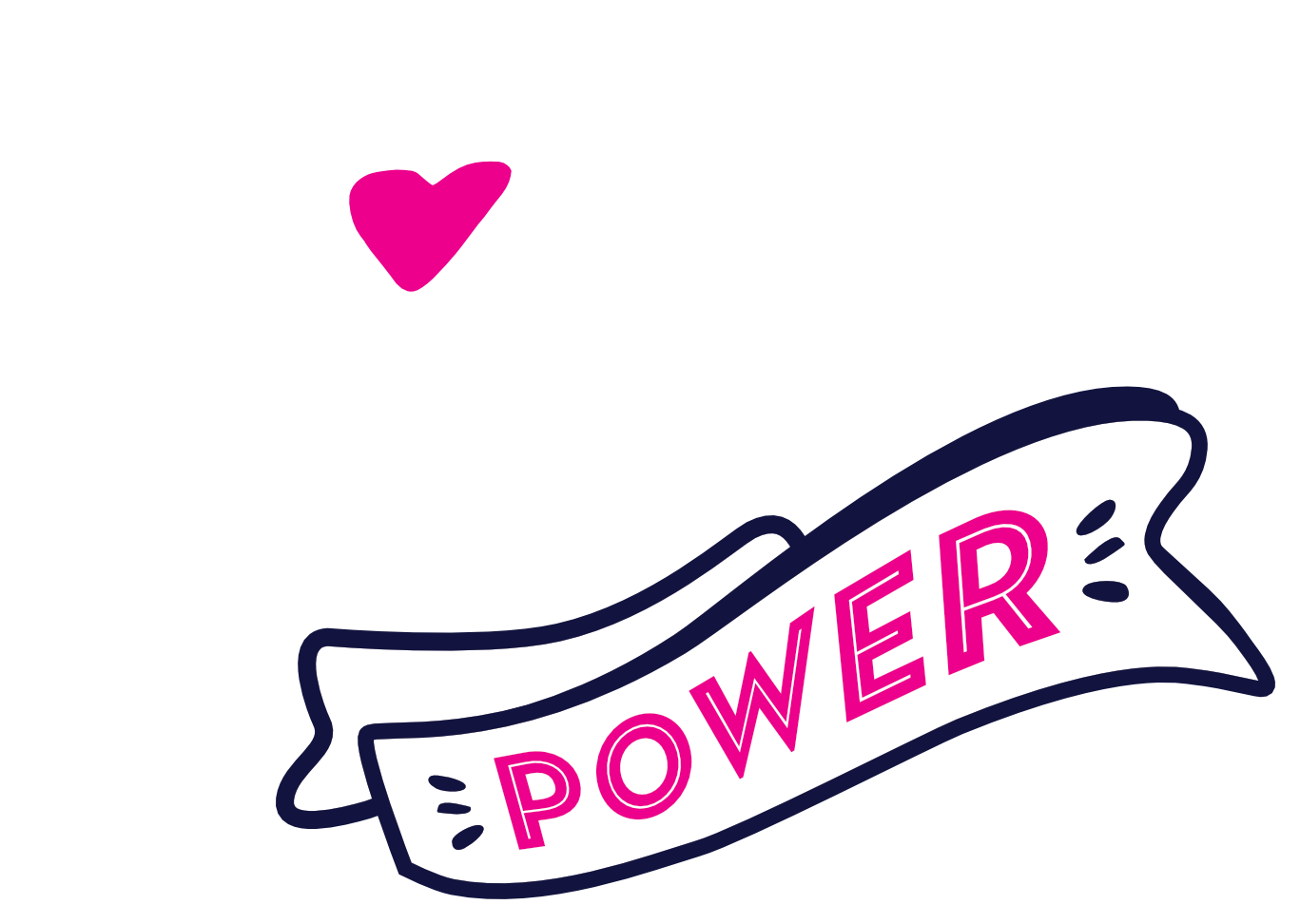 ONLINE WORKSHOP
FREE TO BE ME
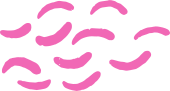 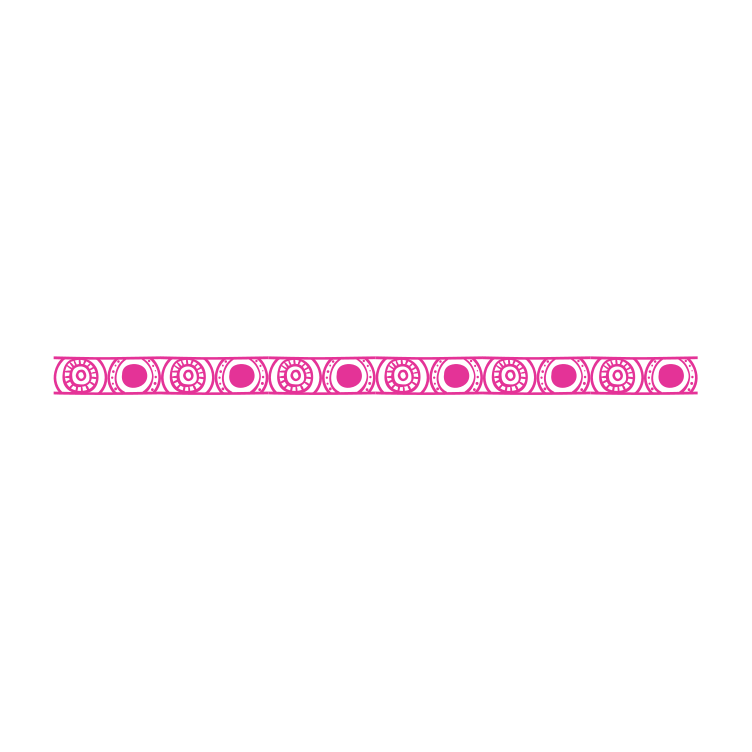 WELCOME!
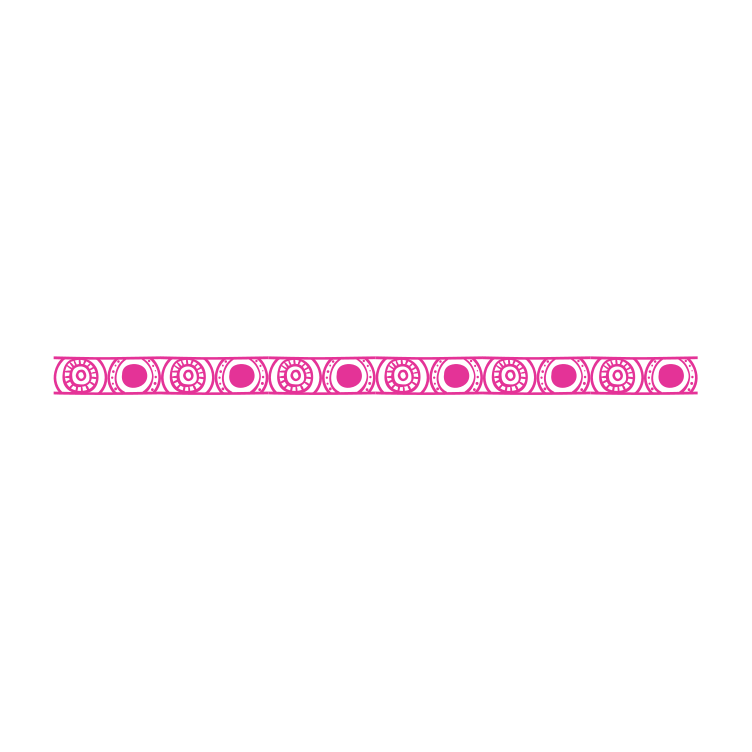 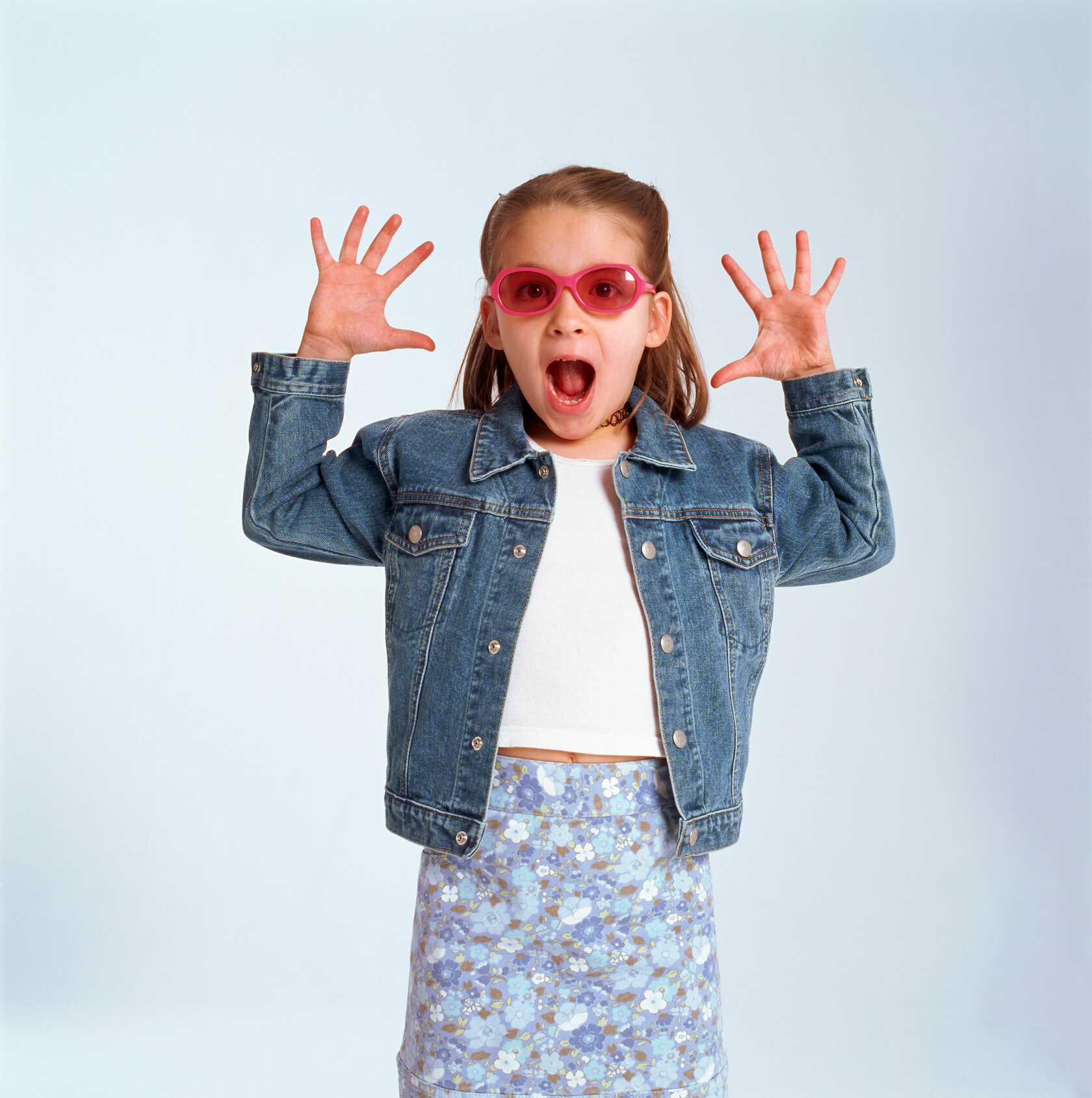 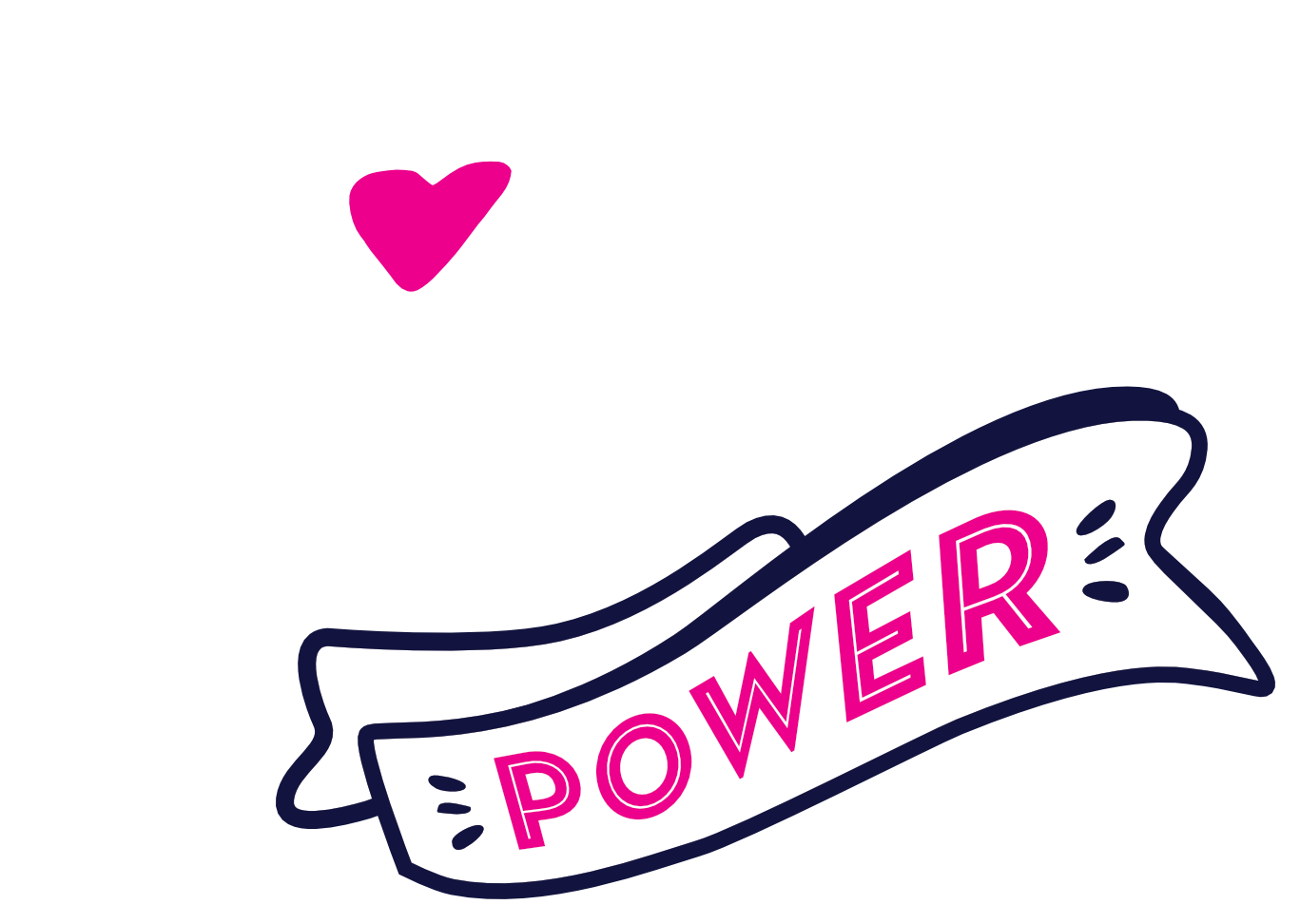 ONLINE WORKSHOP
FREE TO BE ME
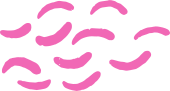 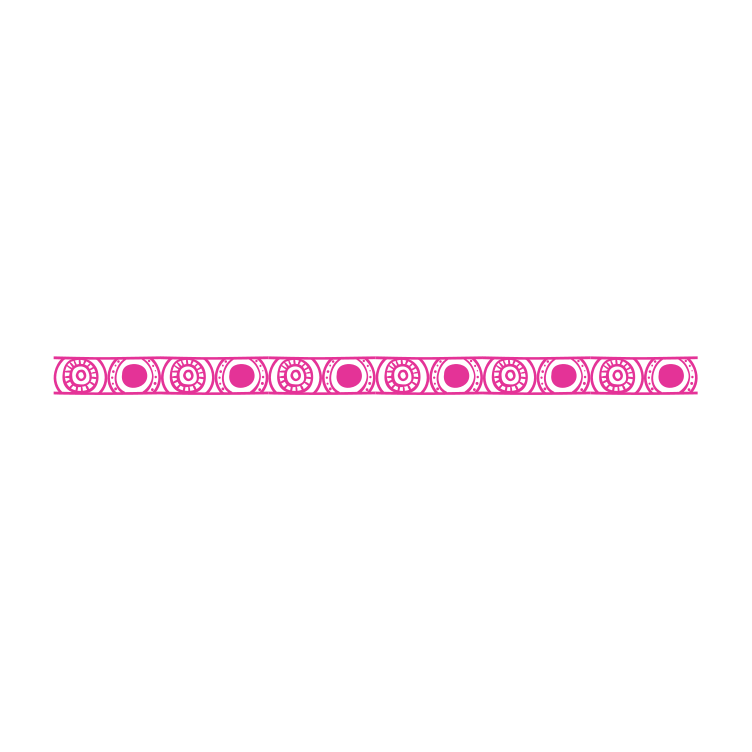 INTRODUCE YOURSELF!
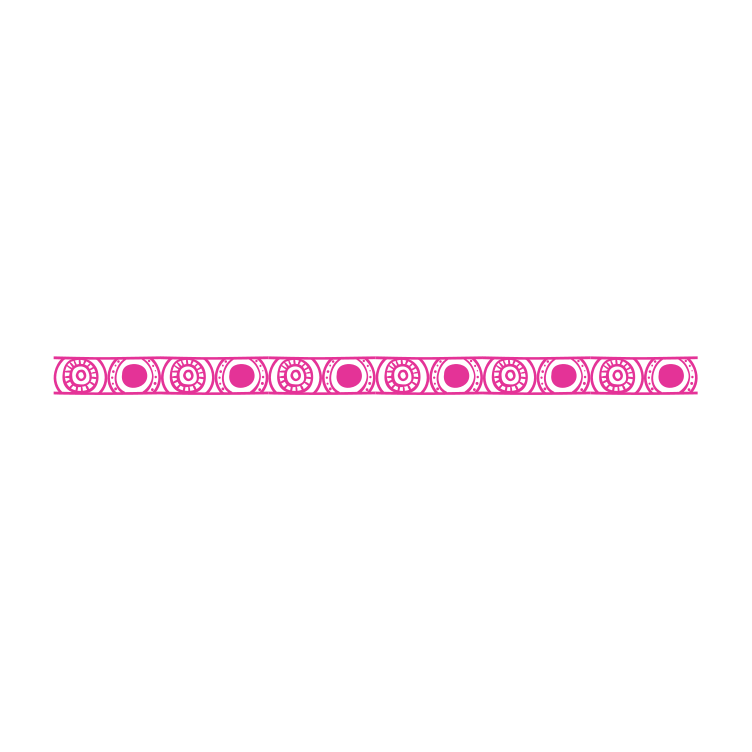 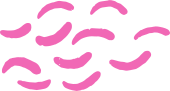 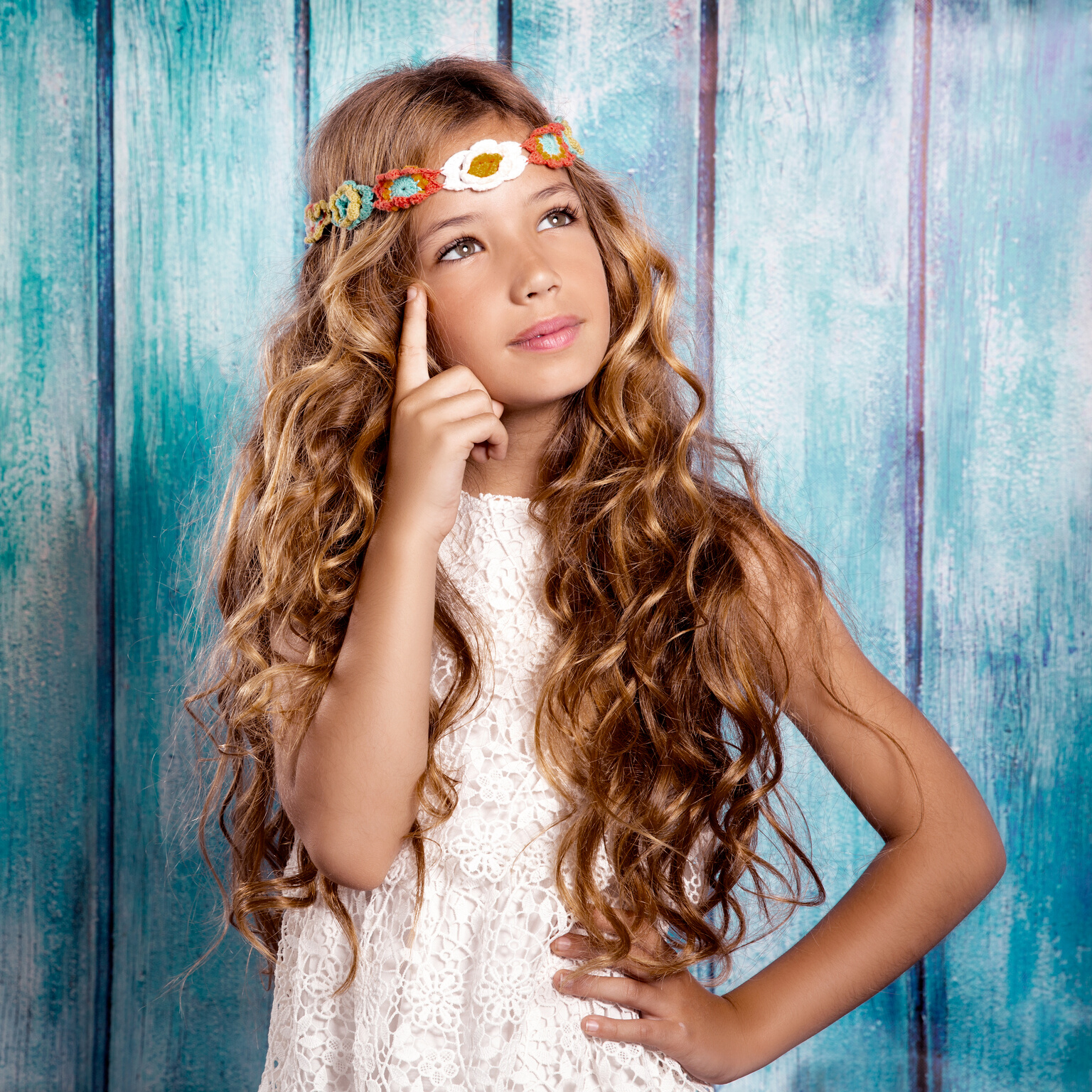 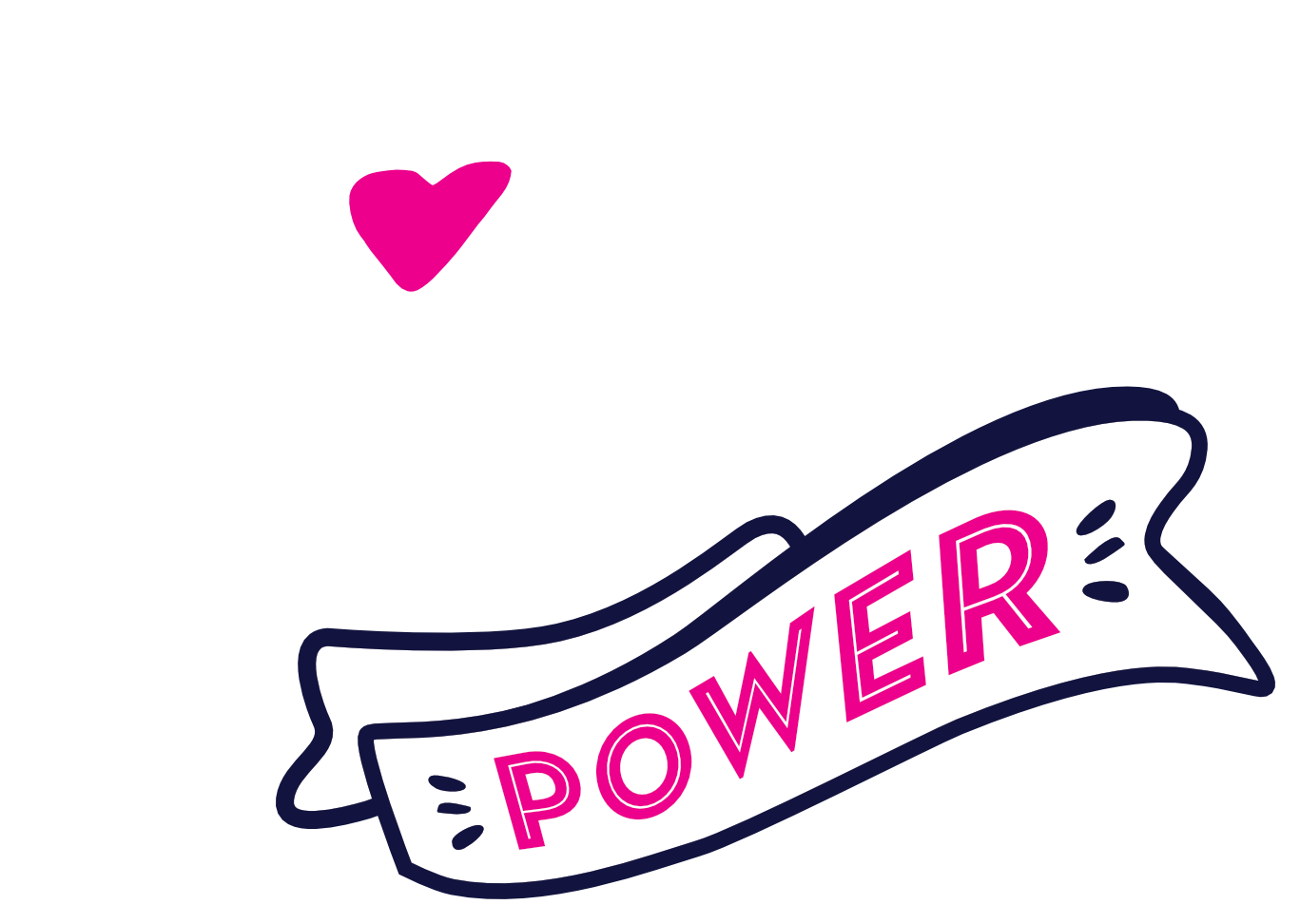 ONLINE WORKSHOP
FREE TO BE ME
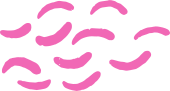 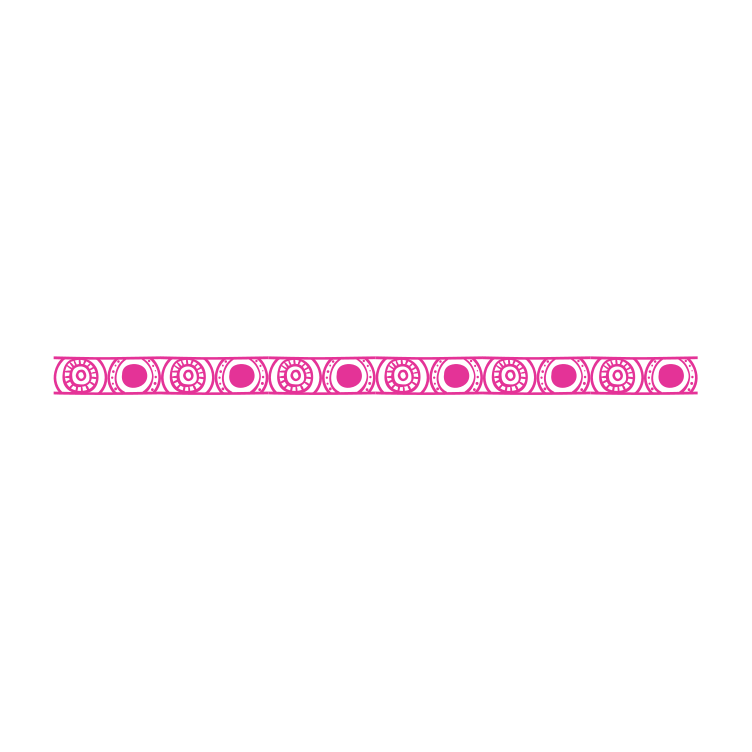 HAVE YOU
EVER … ?!
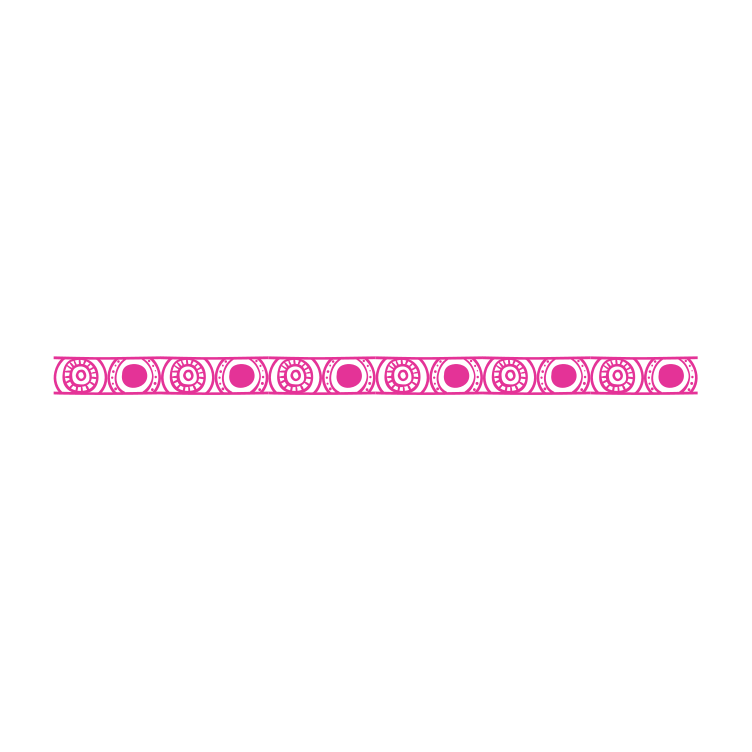 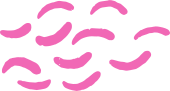 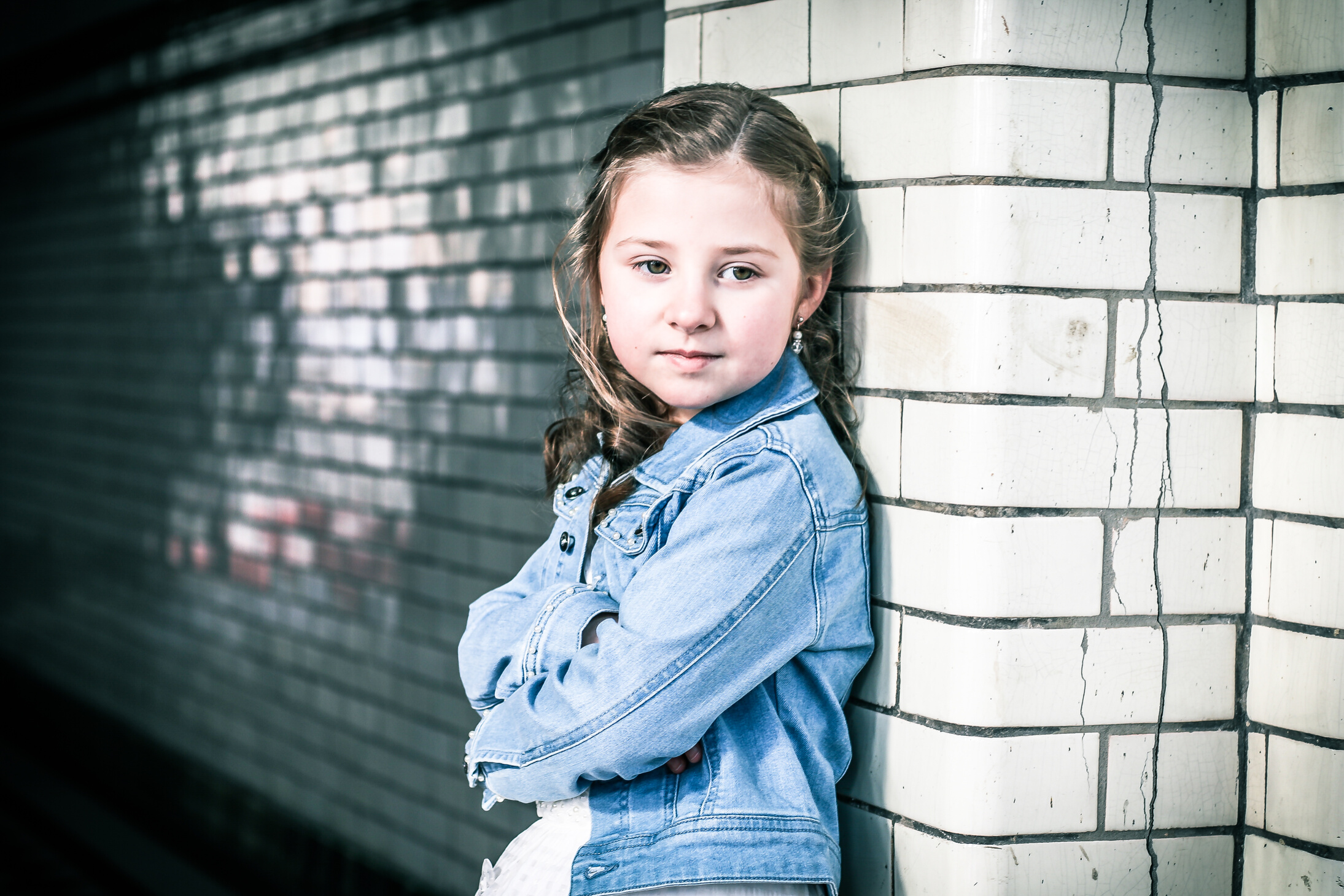 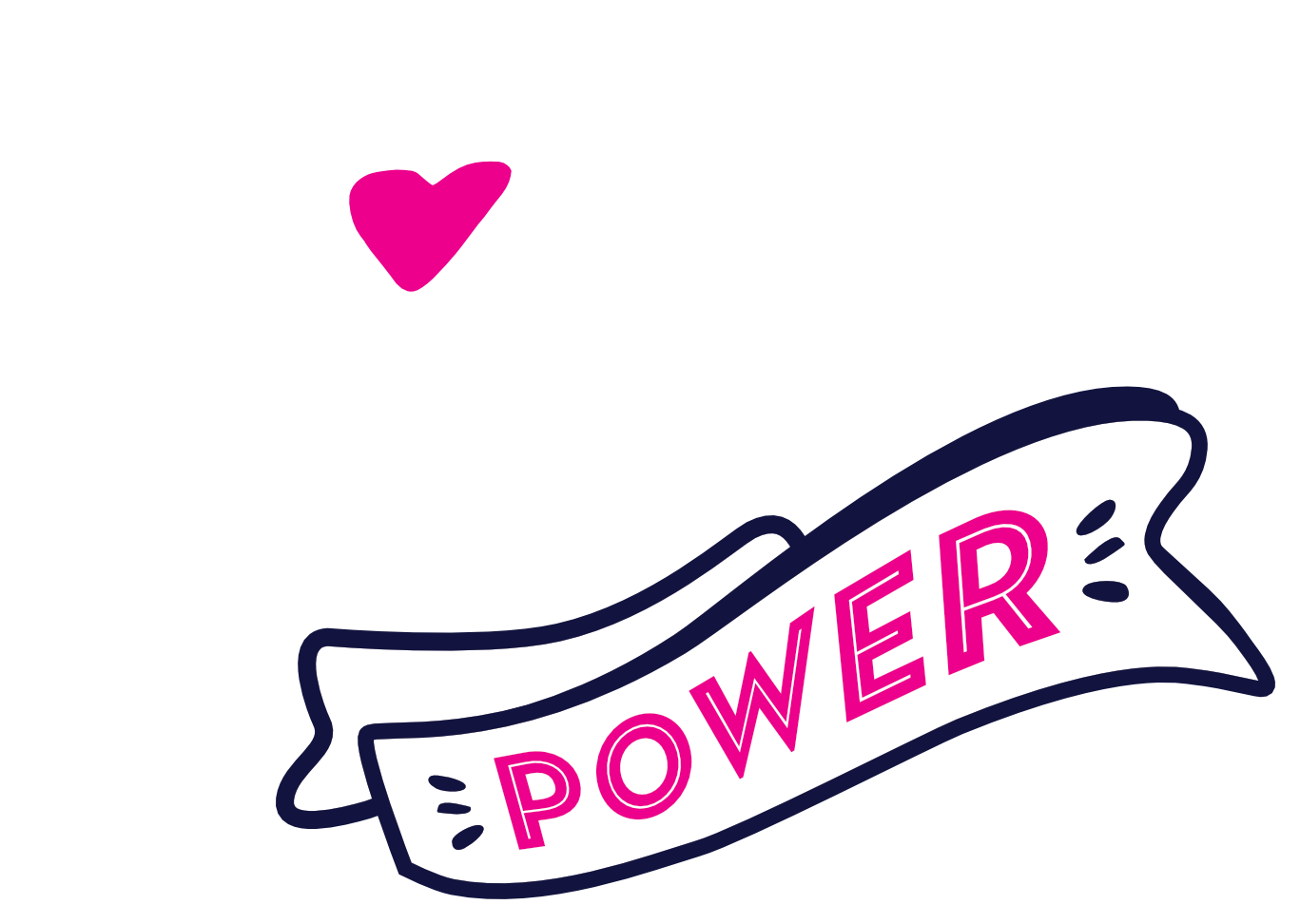 FREE TO BE ME
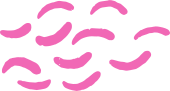 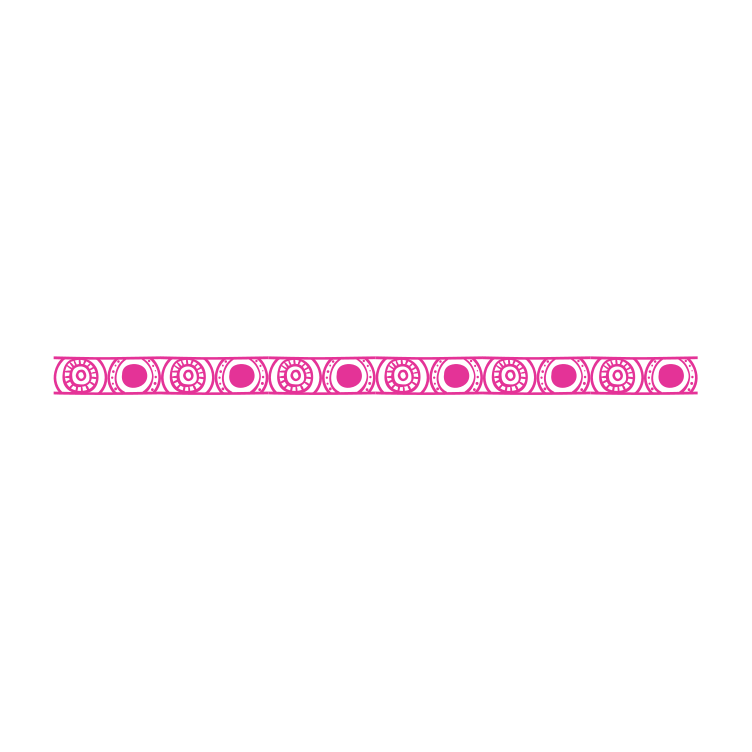 -
BRAINSTORM:

HOW ARE WE ALL DIFFERENT?
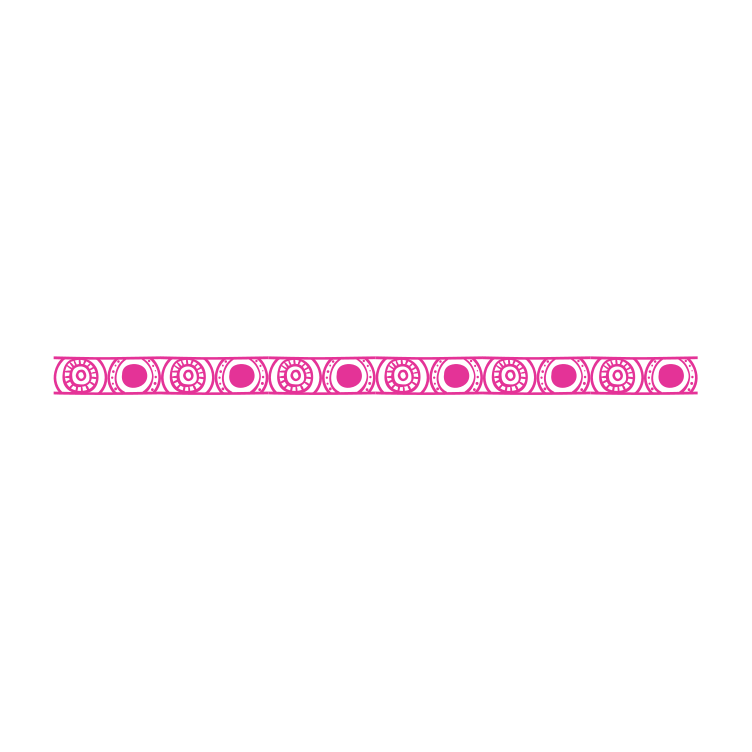 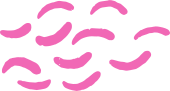 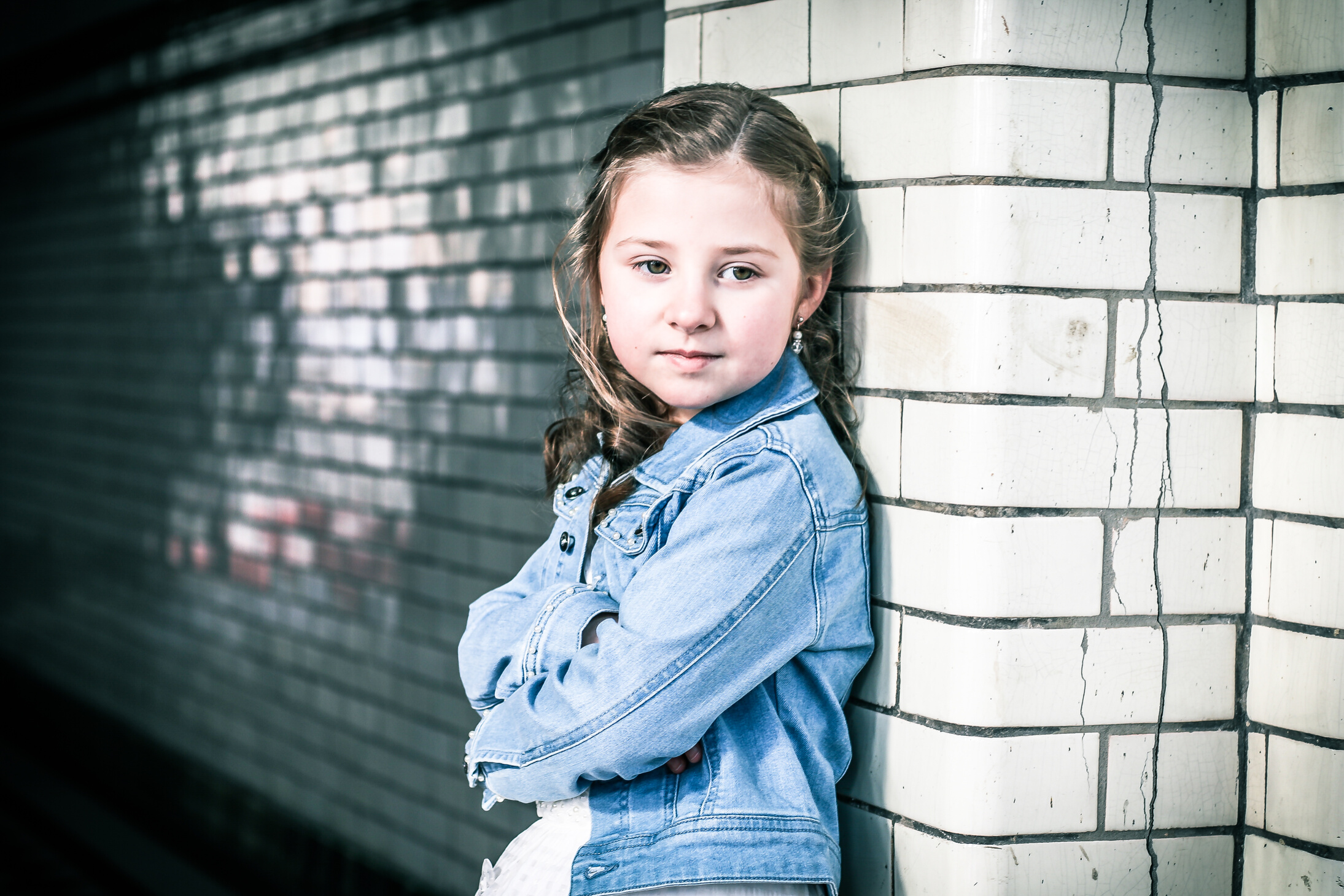 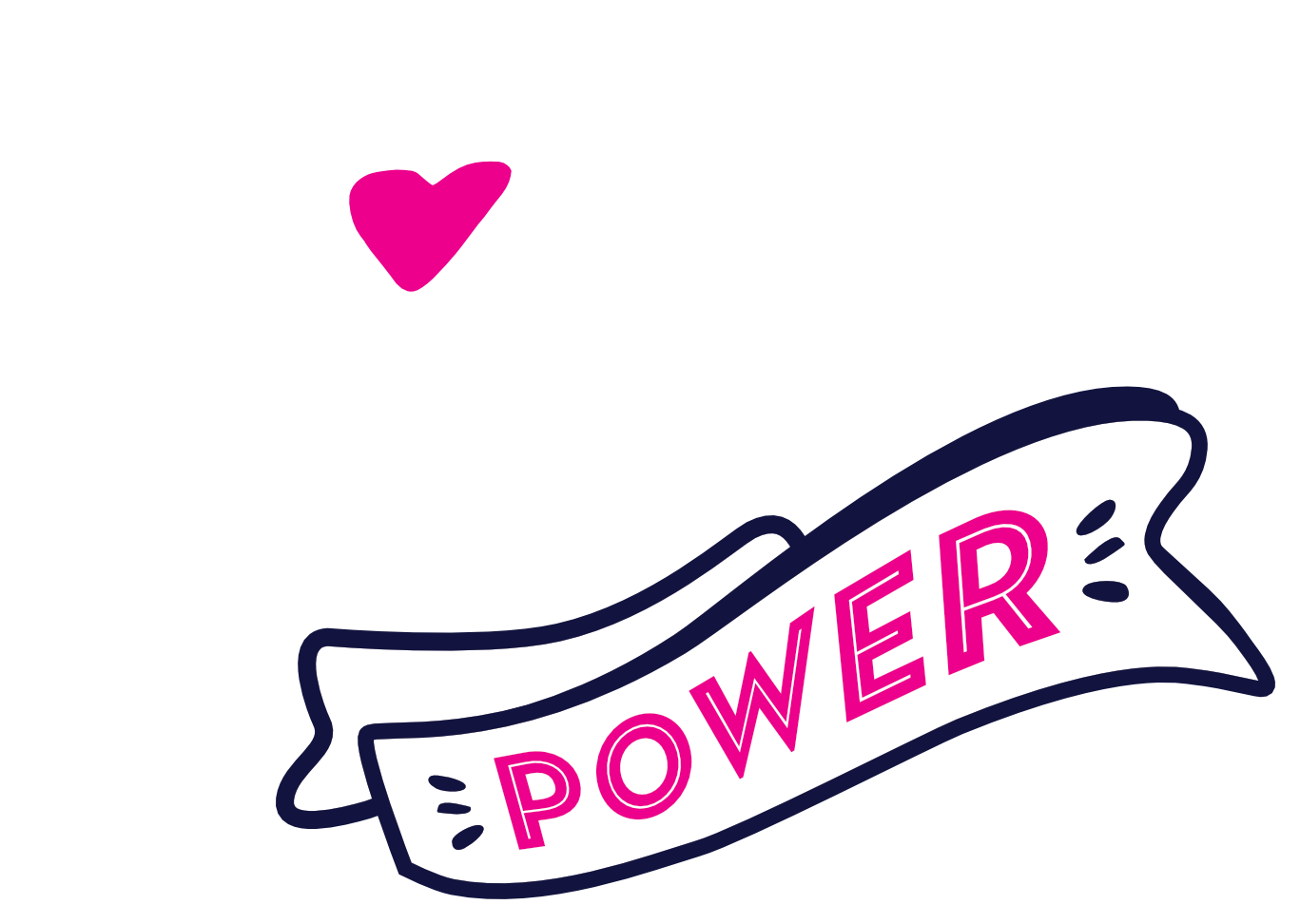 FREE TO BE ME
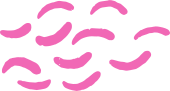 HOW ARE WE ALL DIFFERENT?
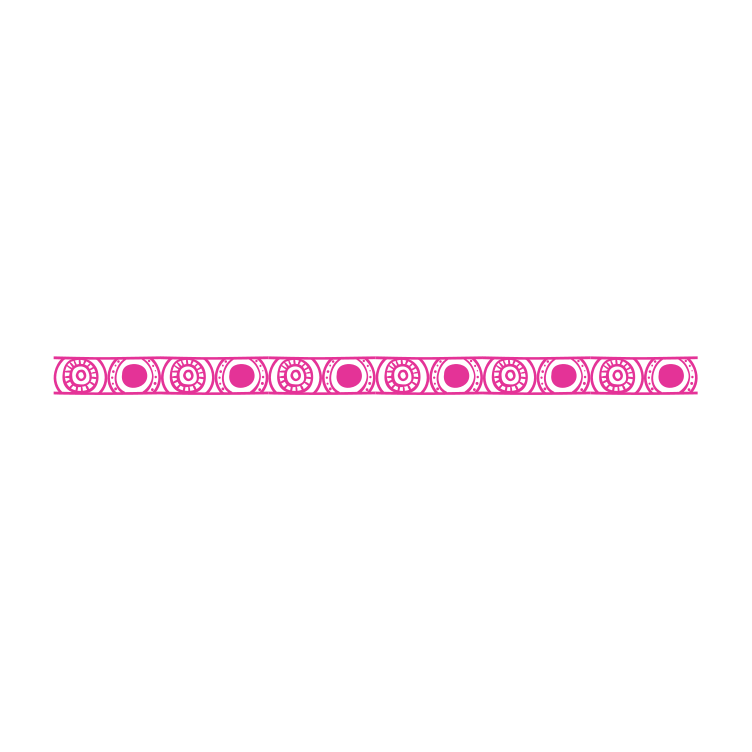 Personality
Interests
Likes/Dislikes
The way we look
Culture
Family
Attitudes
Values
Abilities
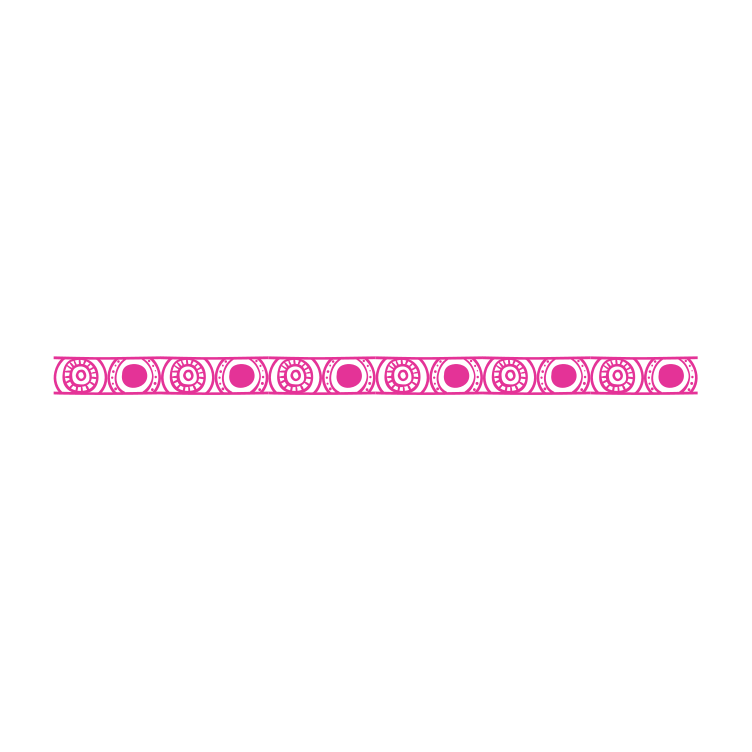 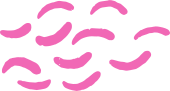 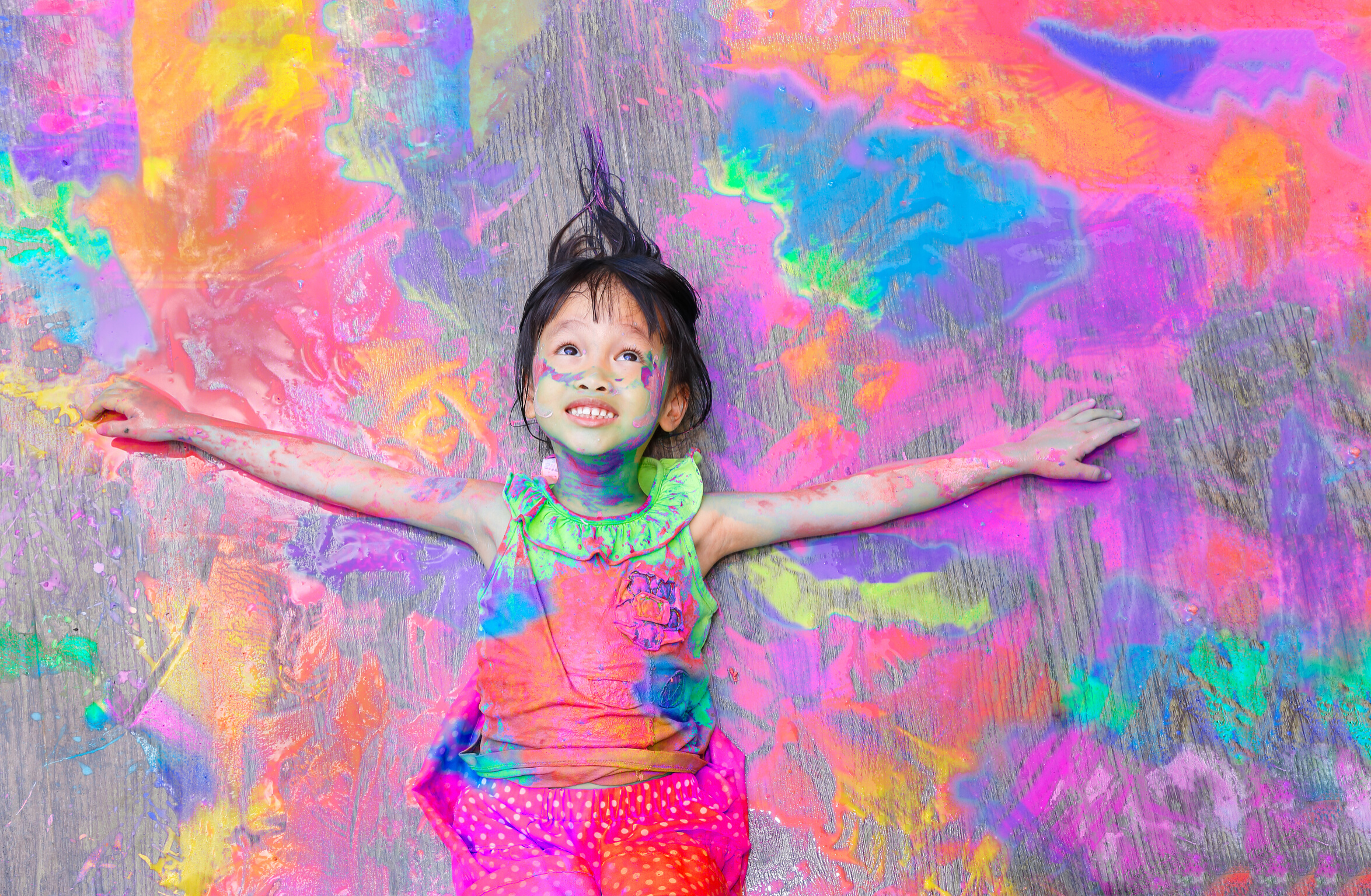 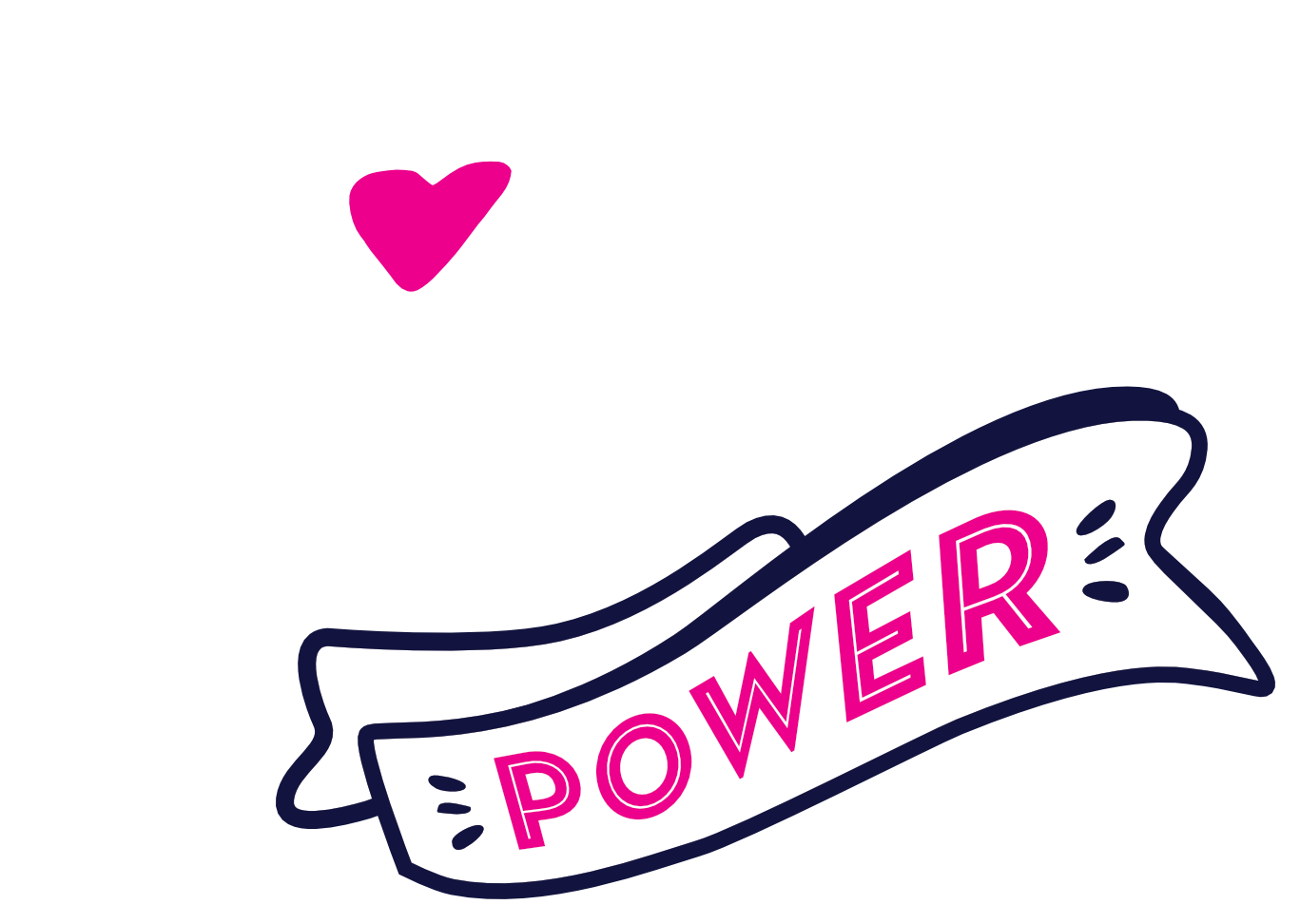 FREE TO BE ME
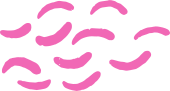 FREE TO 
BE ME
BOOKLET
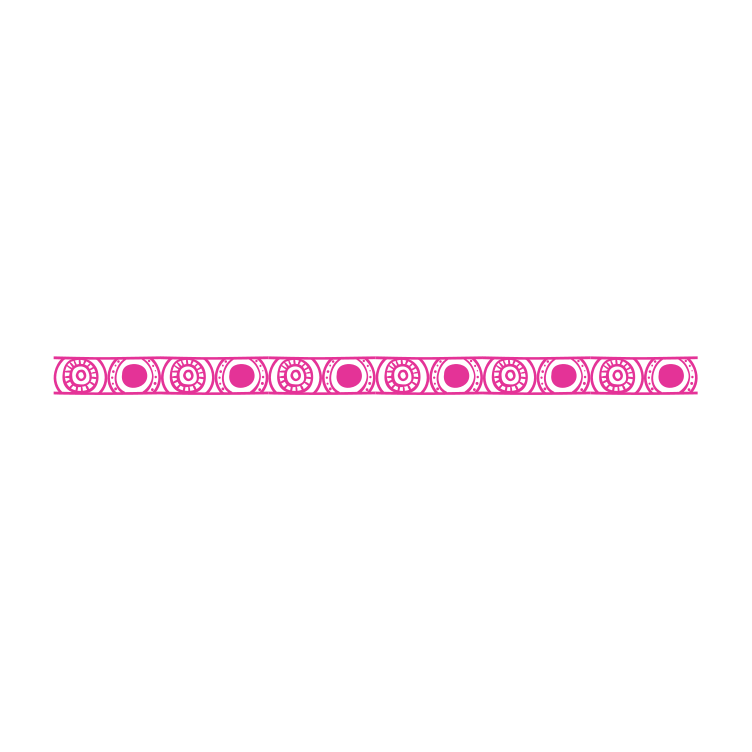 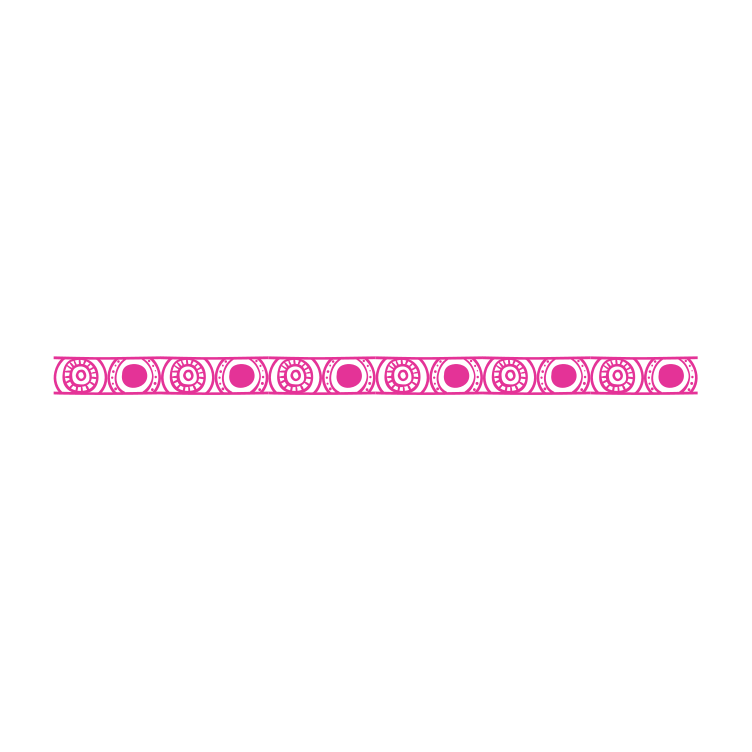 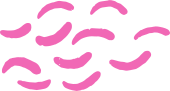 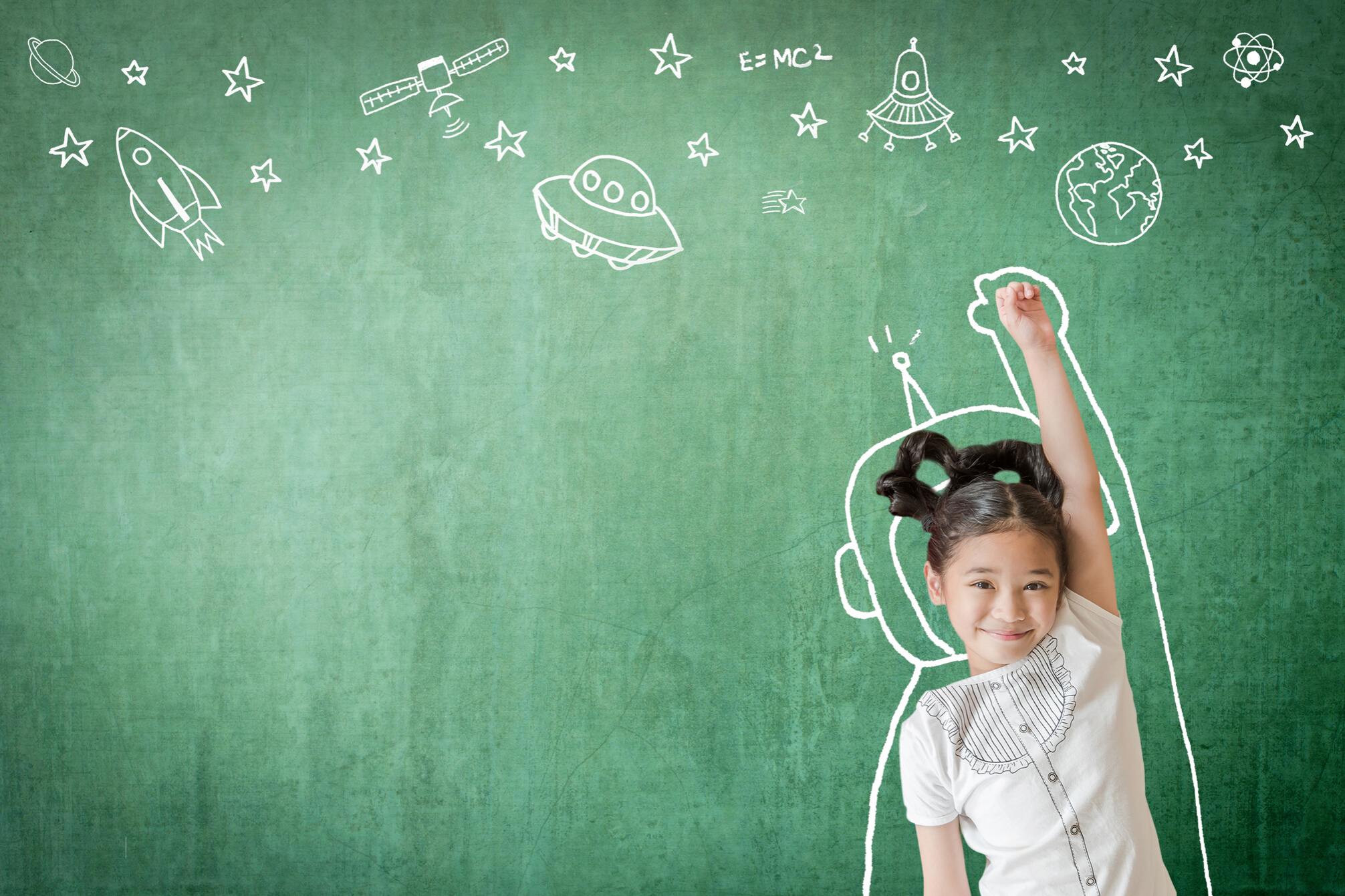 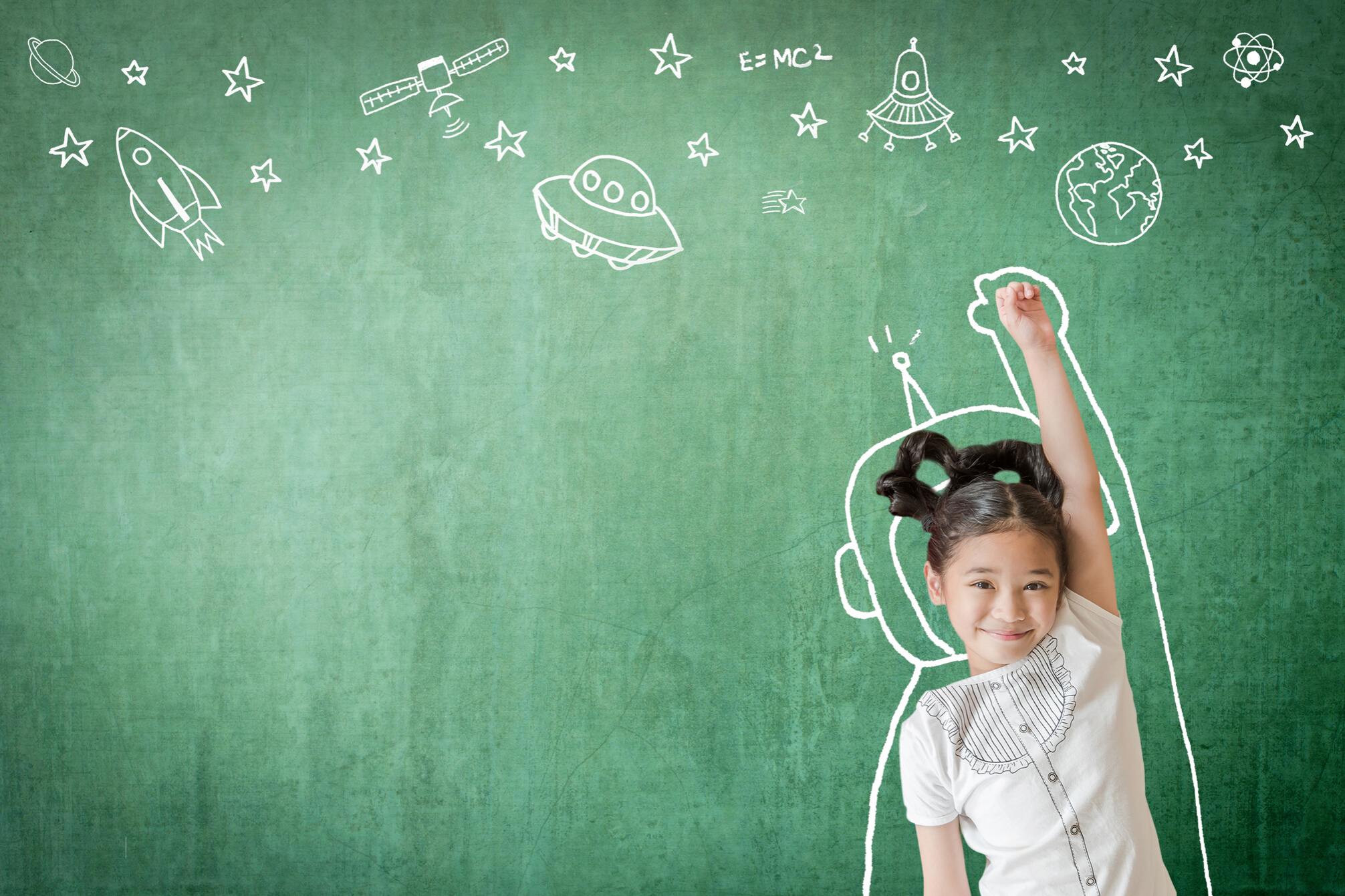 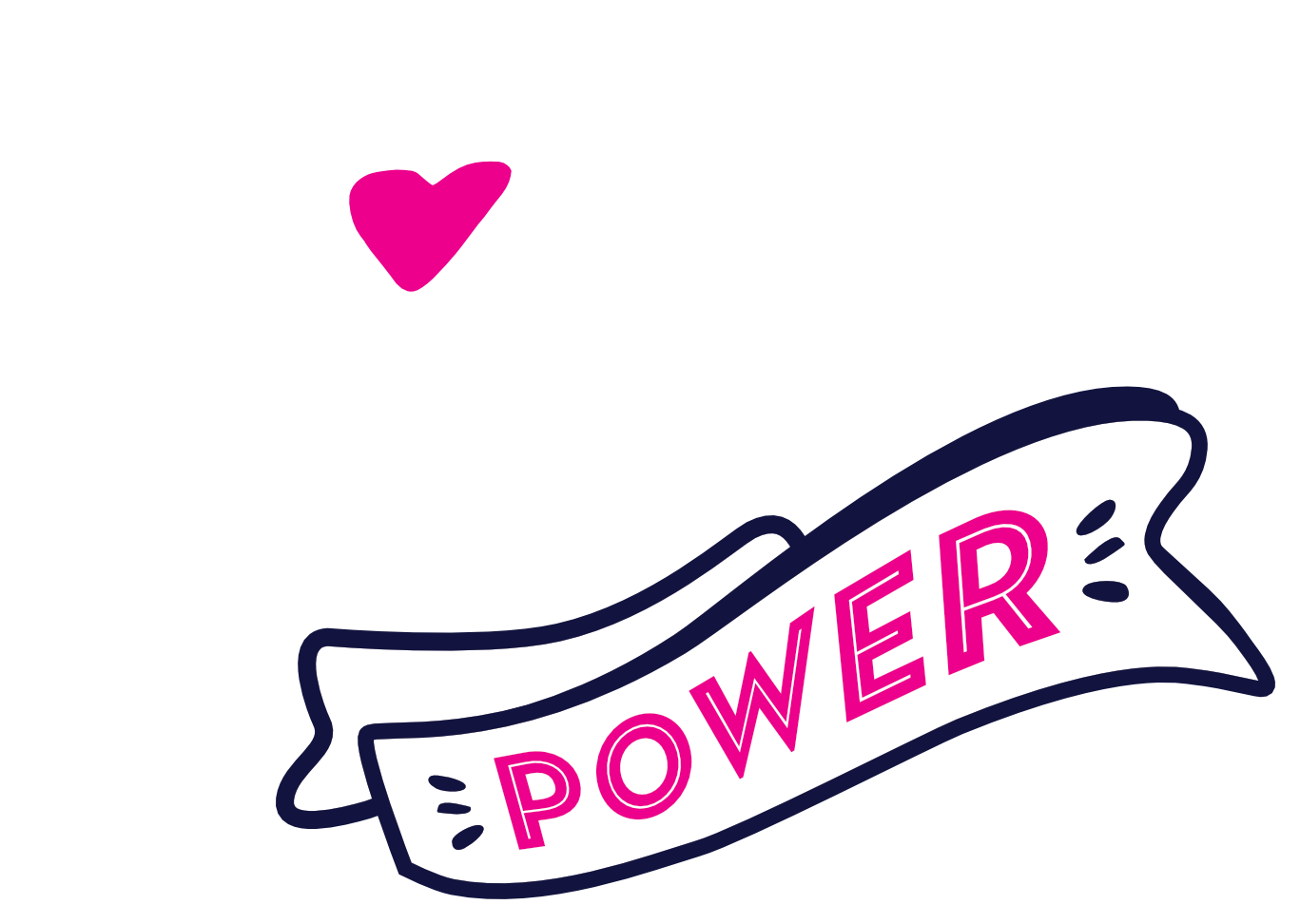 FREE TO BE ME
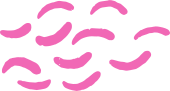 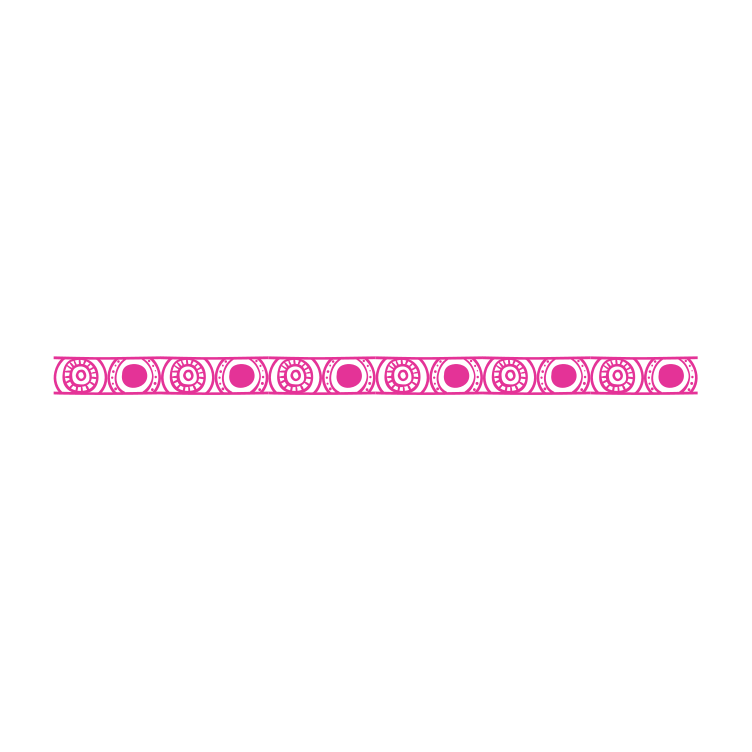 DISCUSS:

WHAT ARE OUR STRENGTHS?
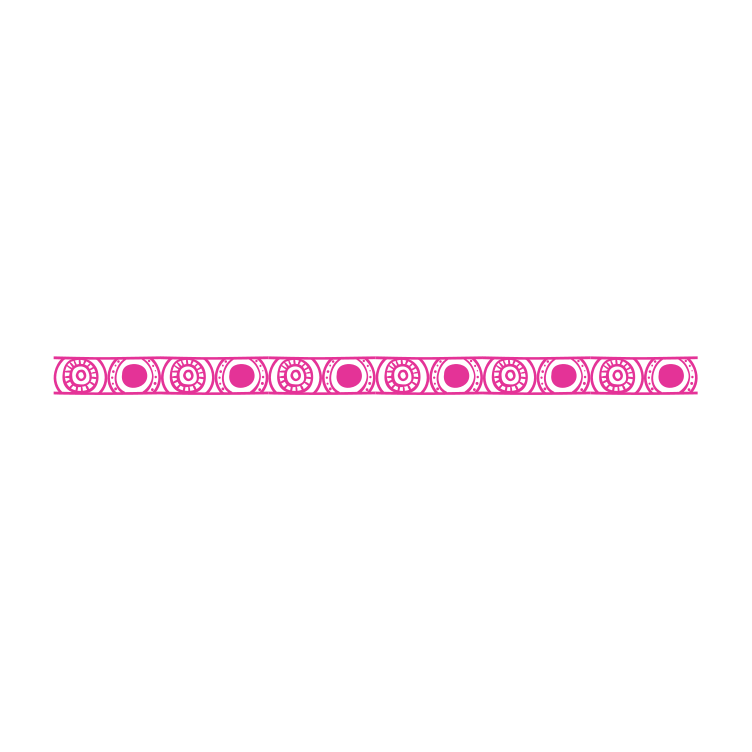 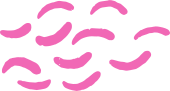 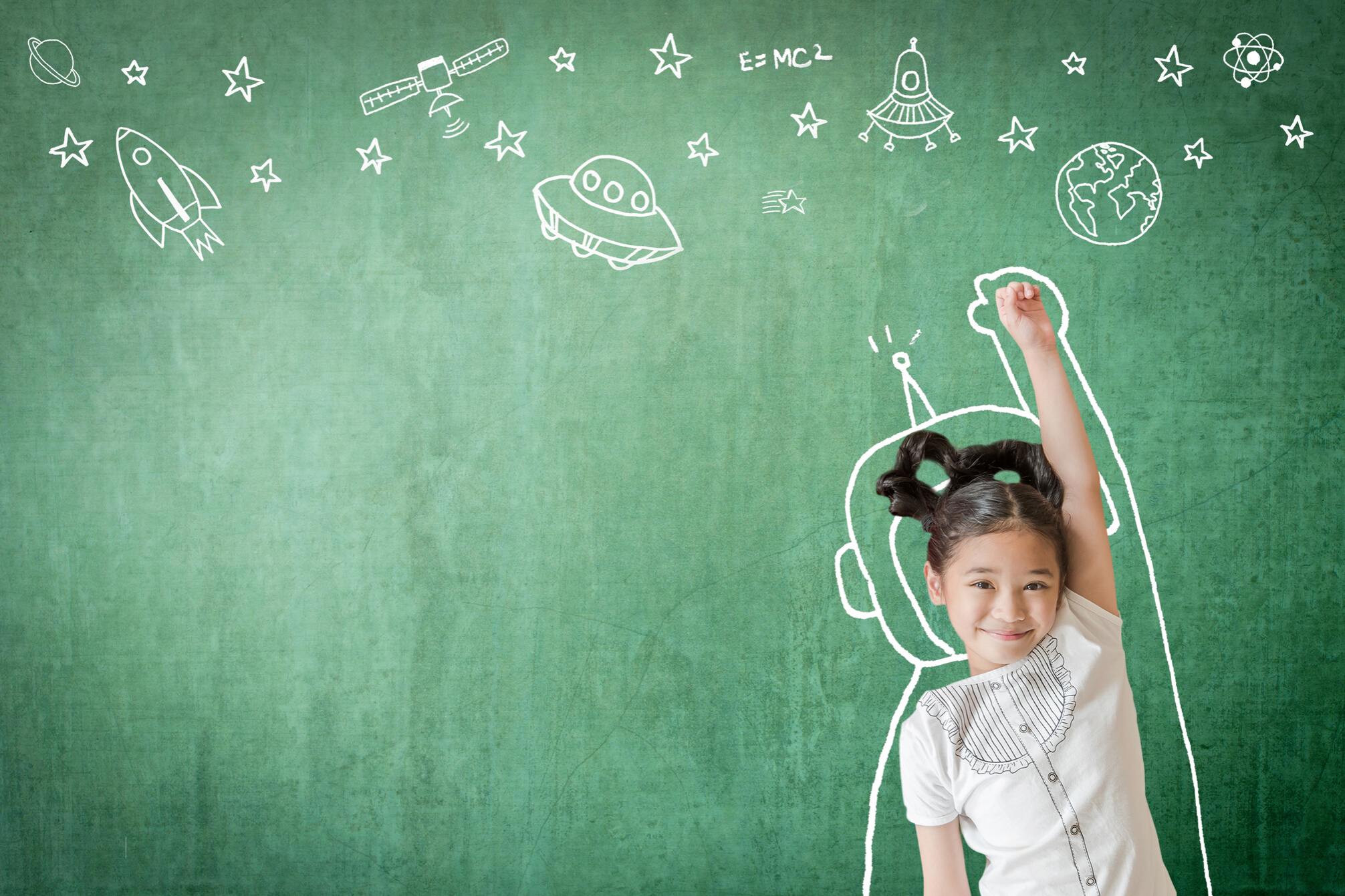 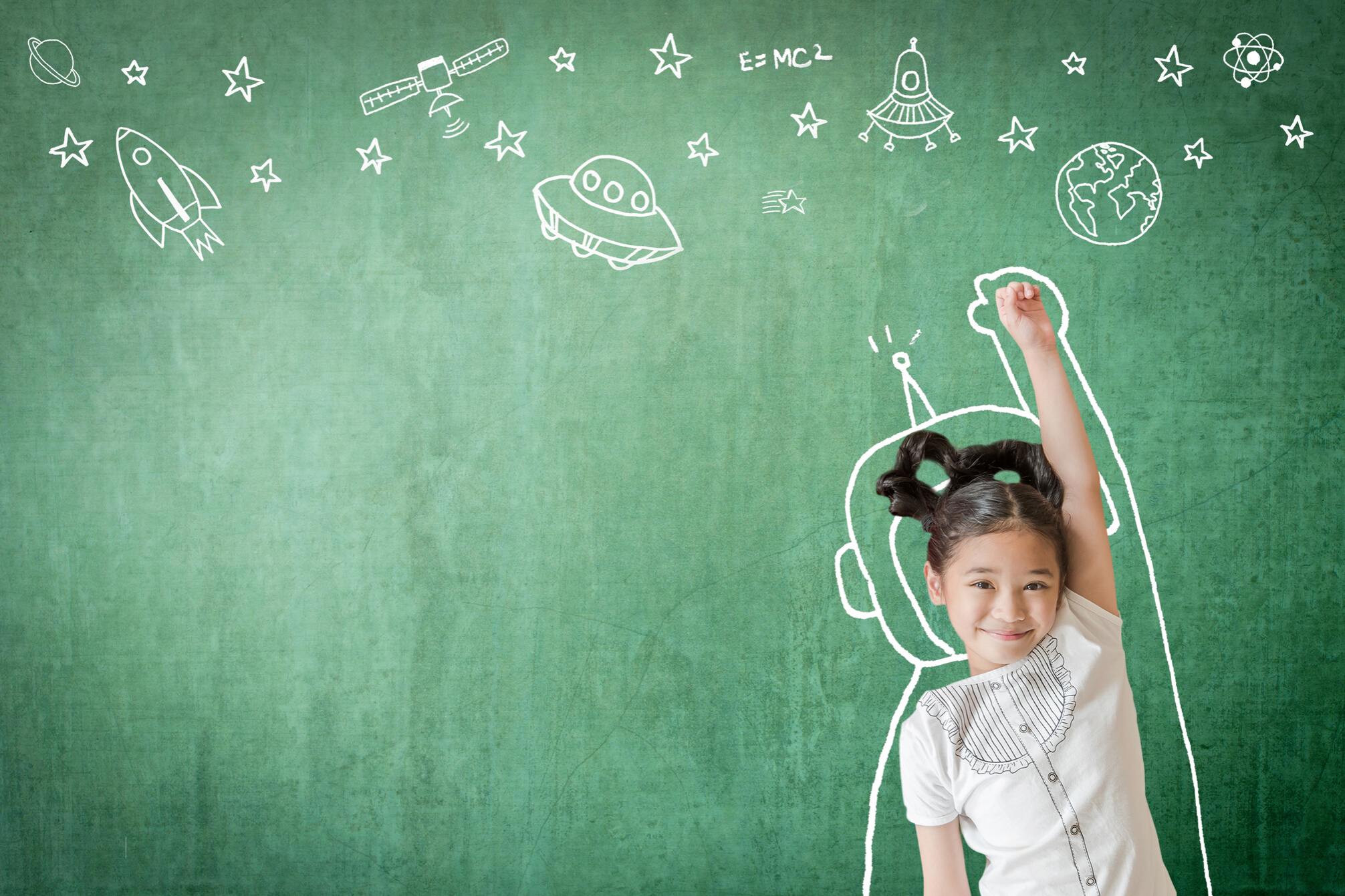 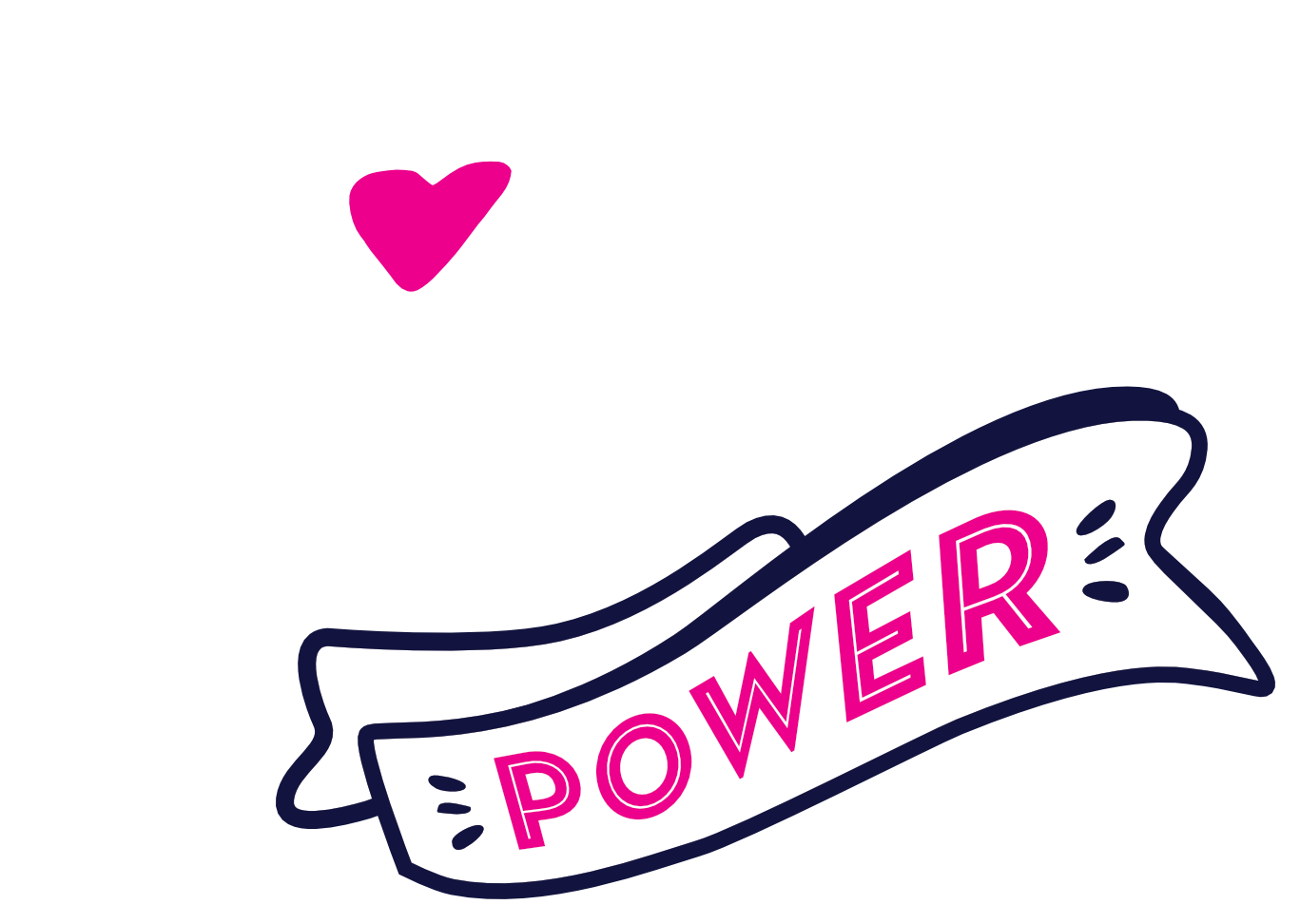 FREE TO BE ME
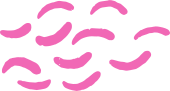 WHAT ARE OUR STRENGTHS?
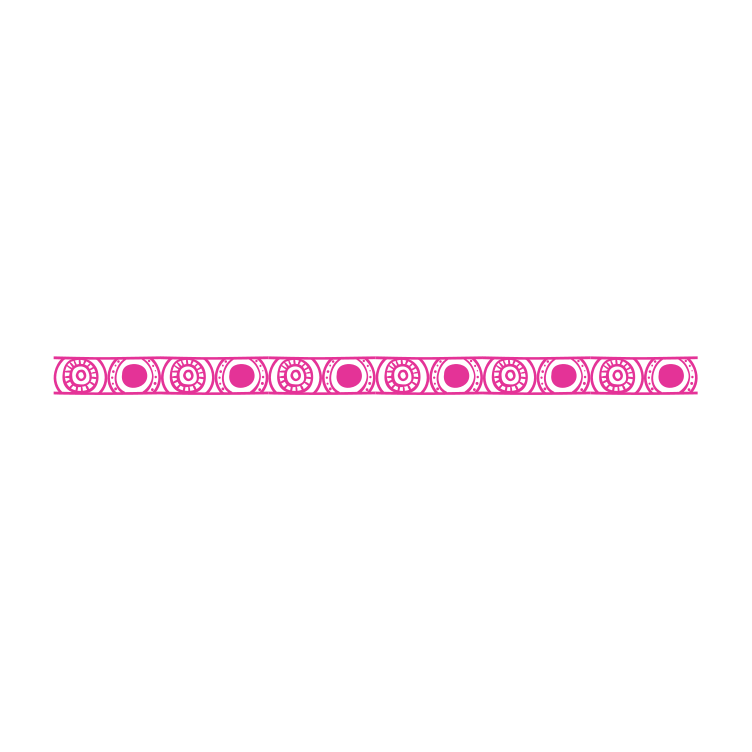 Sports (eg soccer, netball, swimming)
Creative (eg dance, music, drama, art, making videos)
Language (eg writing stories, speaking other languages, reading, acting with scripts
Logic (eg puzzles, fixing things, Maths, puzzles, computer games)
Character (eg kindness, organised, determined, generous, reliable, friendly, thoughtful, funny)
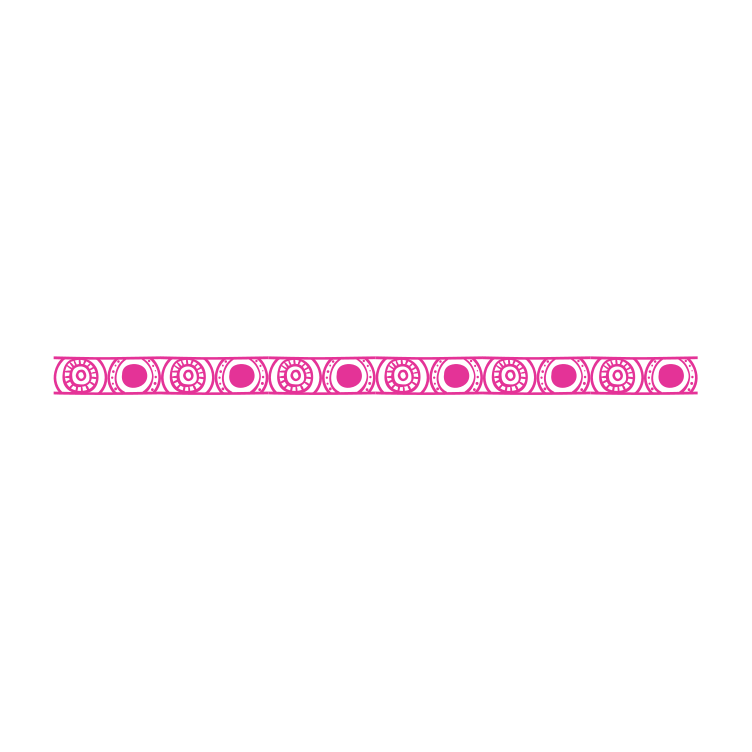 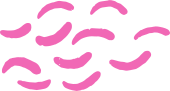 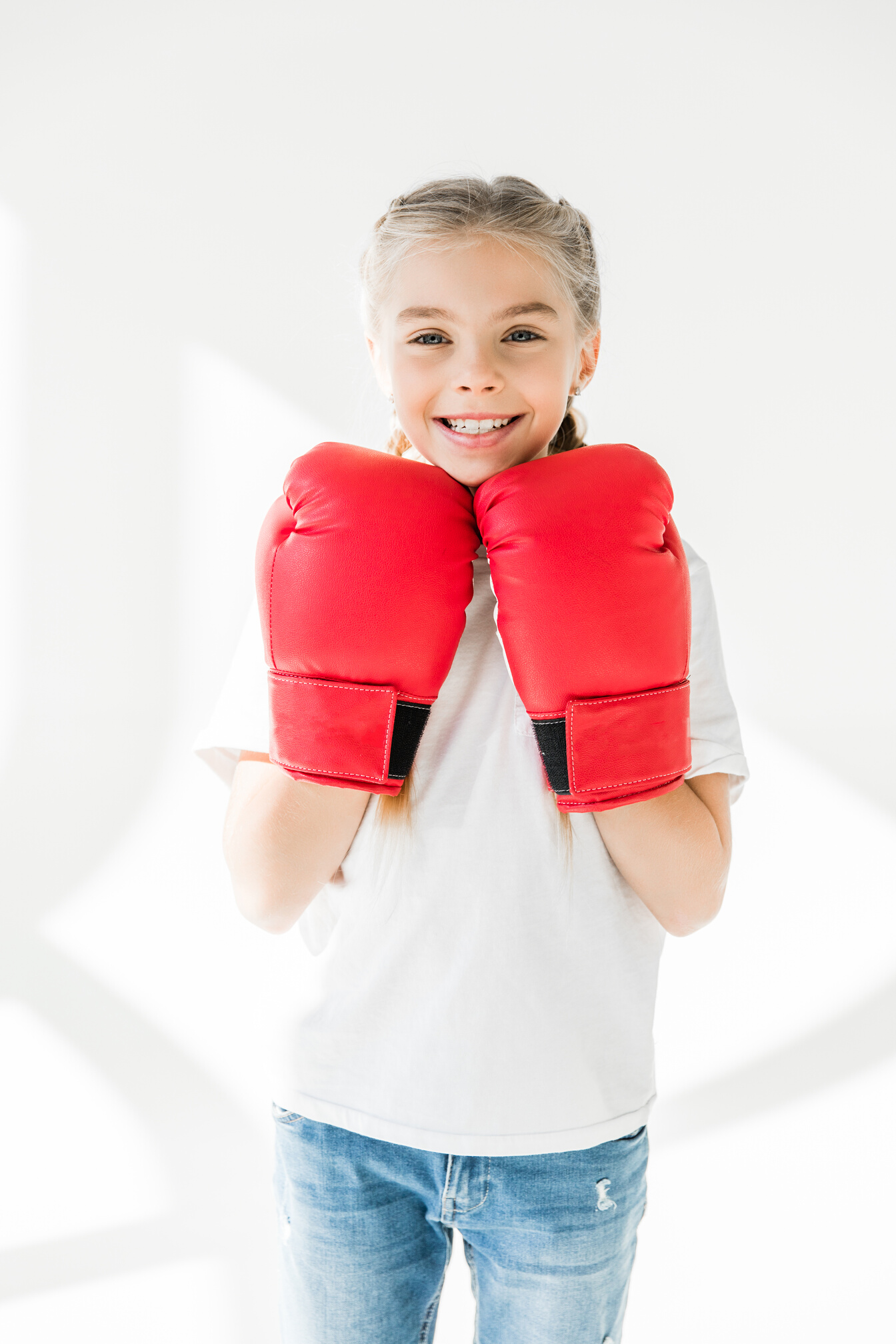 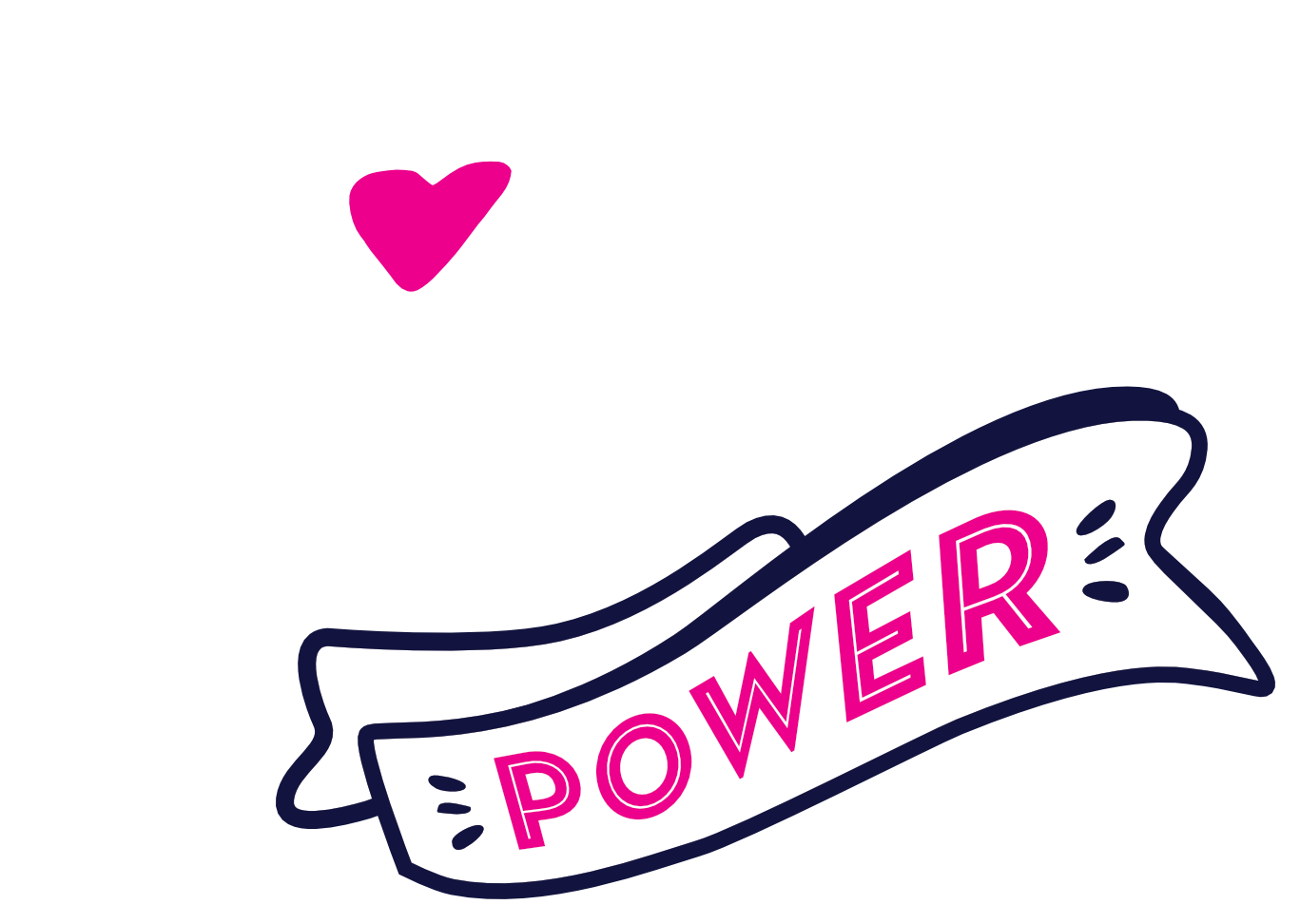 FREE TO BE ME
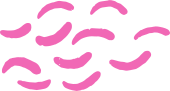 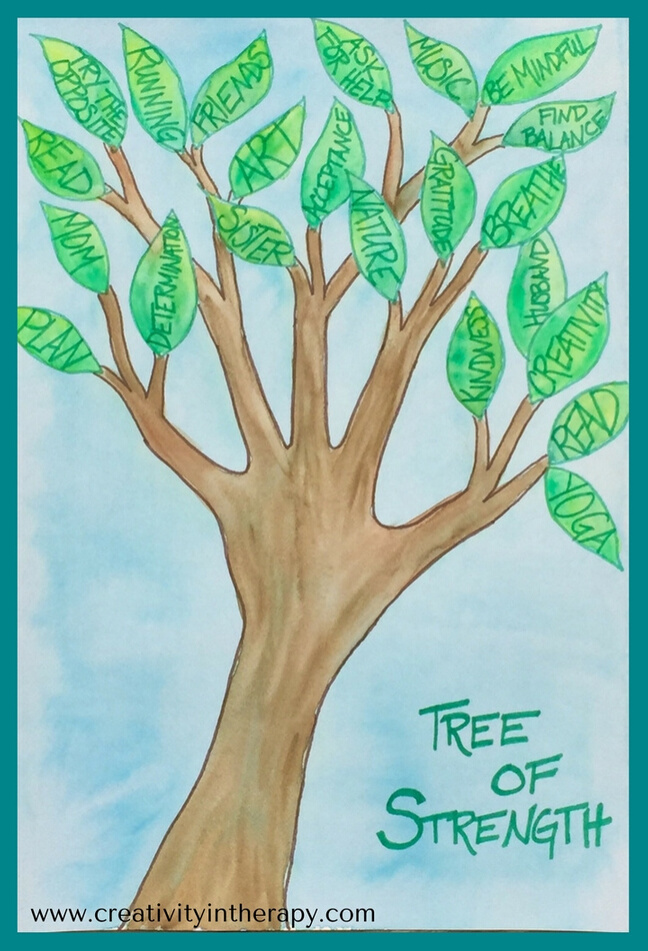 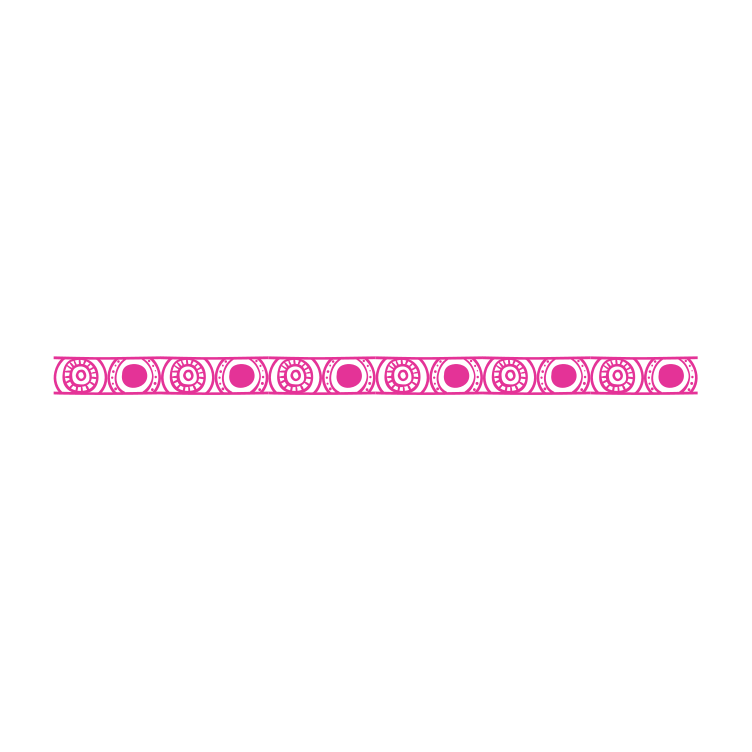 STRENGTHS
TREE
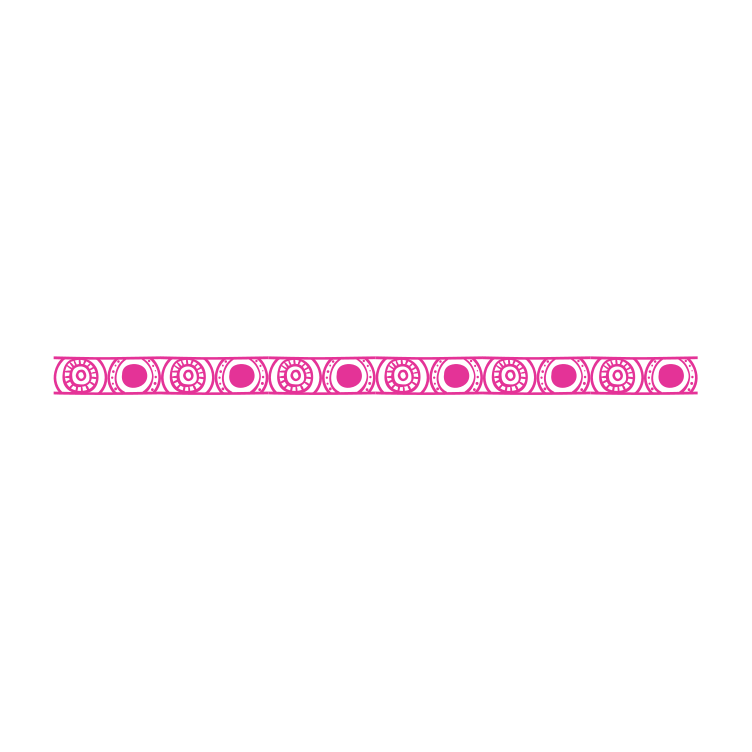 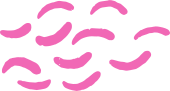 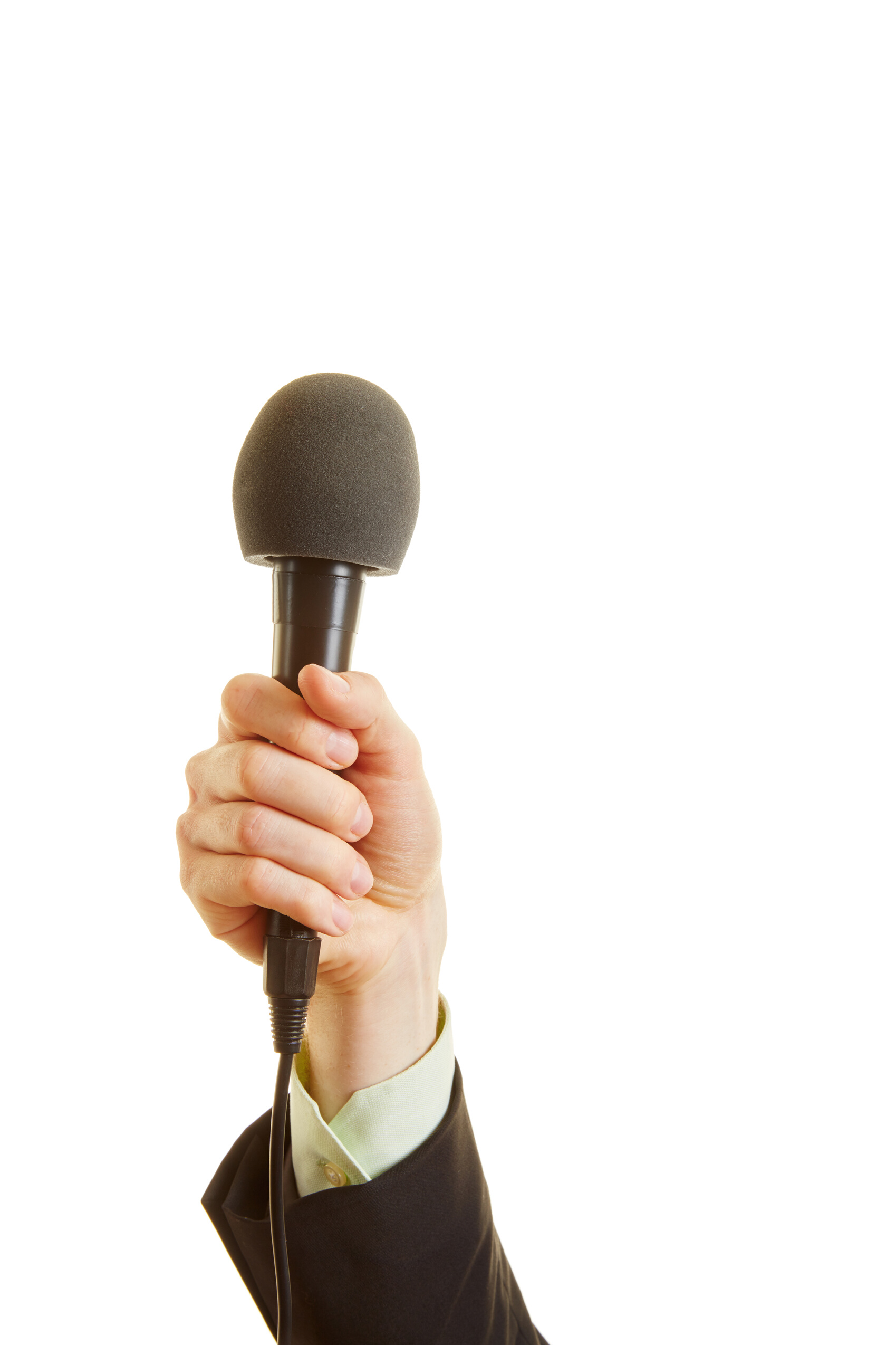 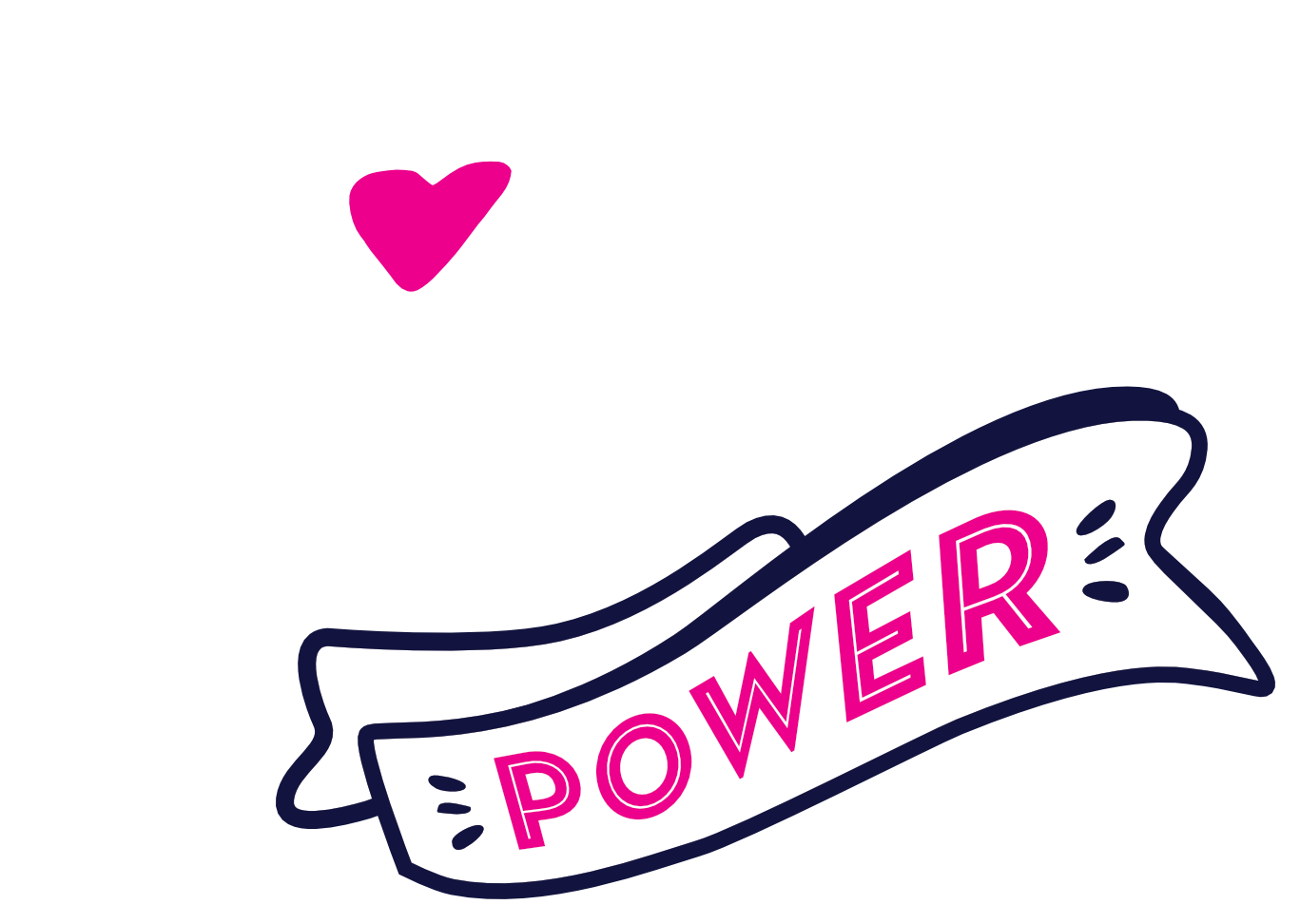 FREE TO BE ME
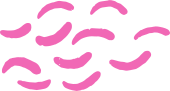 GAME:
WHAT IF ?
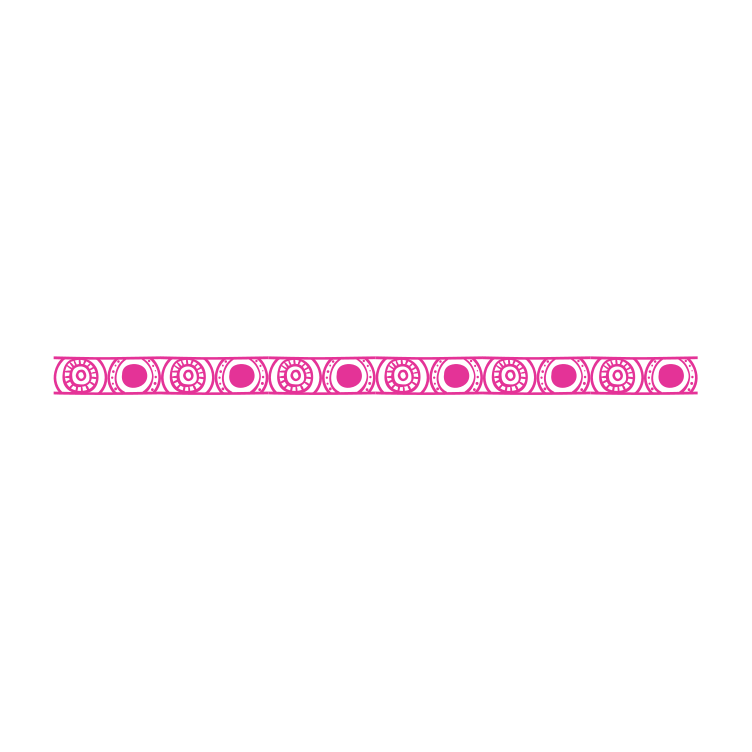 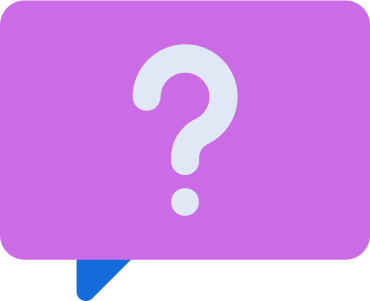 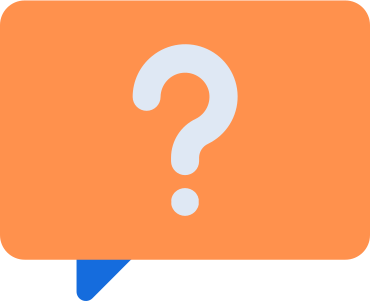 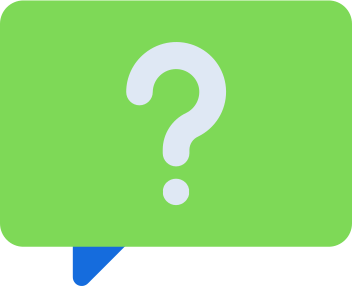 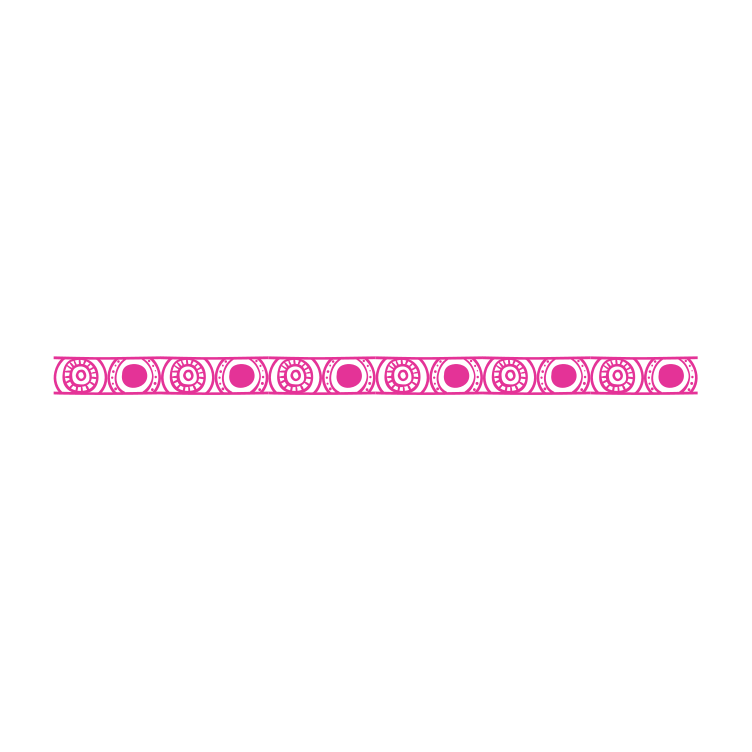 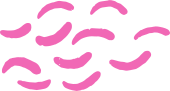 What if?
What if?
What if?
What if?
What if?
What if?
What if?
What if?
What if?
What if?
What if?
What if?
What if?
What if?
What if?
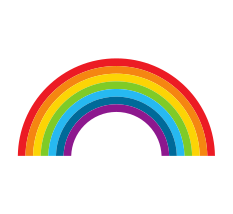 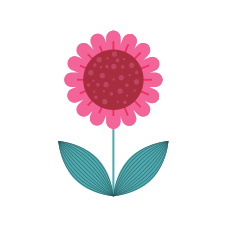 You said something nice to yourself? What would it be?
You felt upset or sad - who would you talk to?
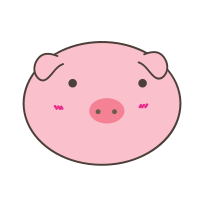 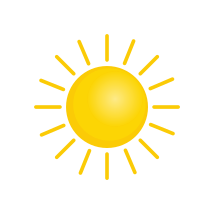 Someone told you that you should change to be like everyone else?
I asked you what is something that always make you feel happy?
Someone told you one of your strengths was dumb or silly?
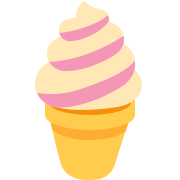 A friend asked you to do something you didn't feel comfortable with?
You were given an award for a character strength - what would it be?
You could change something about the world - what would it be?
If you could invent something to help people, what would it be?
I asked you, who is someone in your life who always makes you smile?
You could change something about school - what would you change?
You wrote a book about your life - what would it be called?
I asked you what is one thing you feel grateful for today?
Your wish came true - what would happen?
You could do anything as a job when you are an adult??
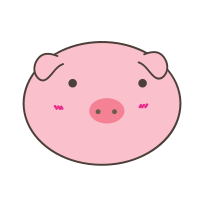 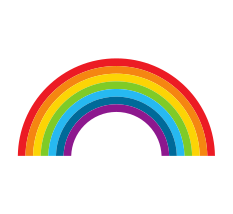 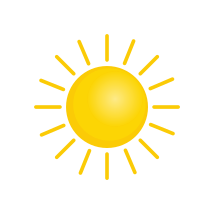 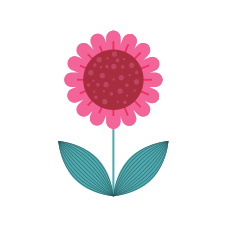 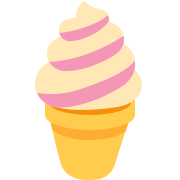 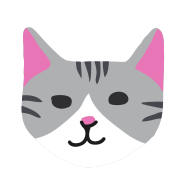 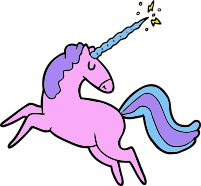 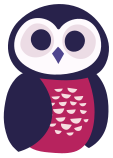 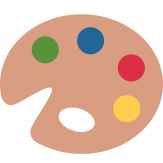 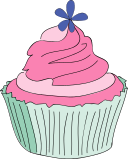 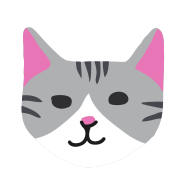 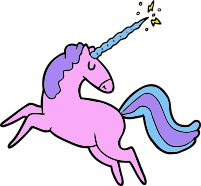 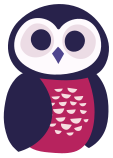 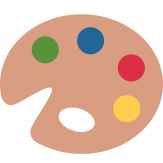 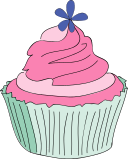 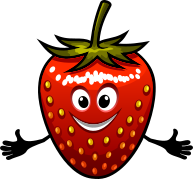 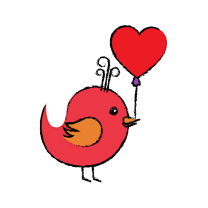 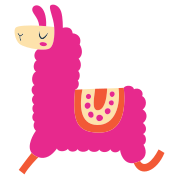 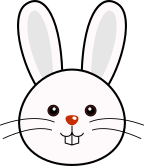 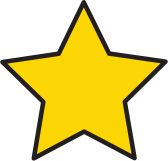 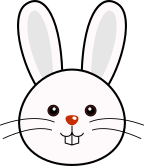 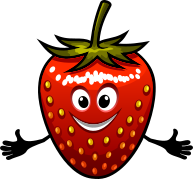 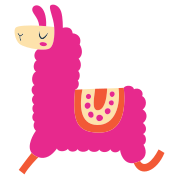 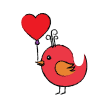 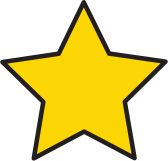 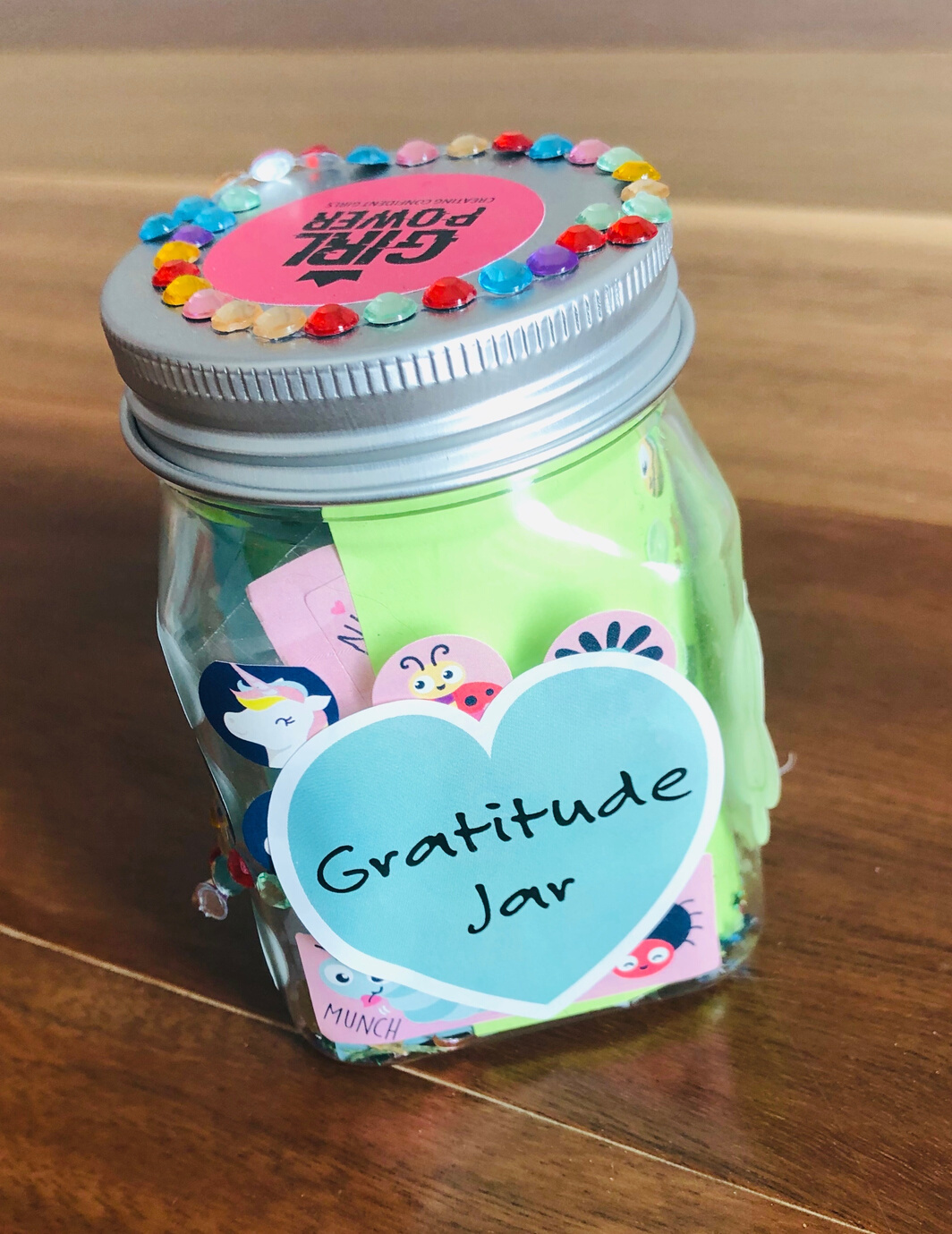 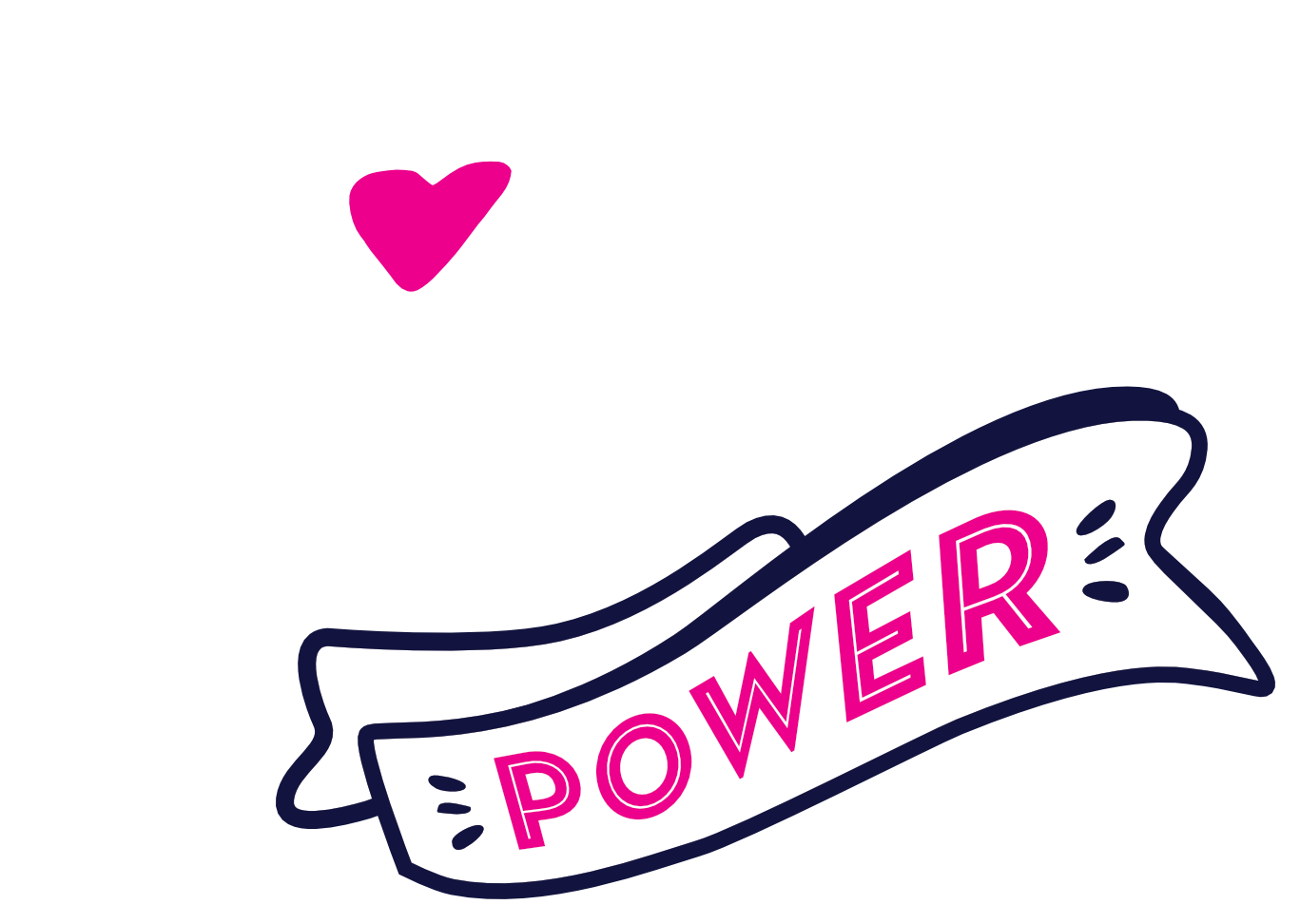 FREE TO BE ME
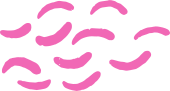 SOMETHING TO DO AT HOME …
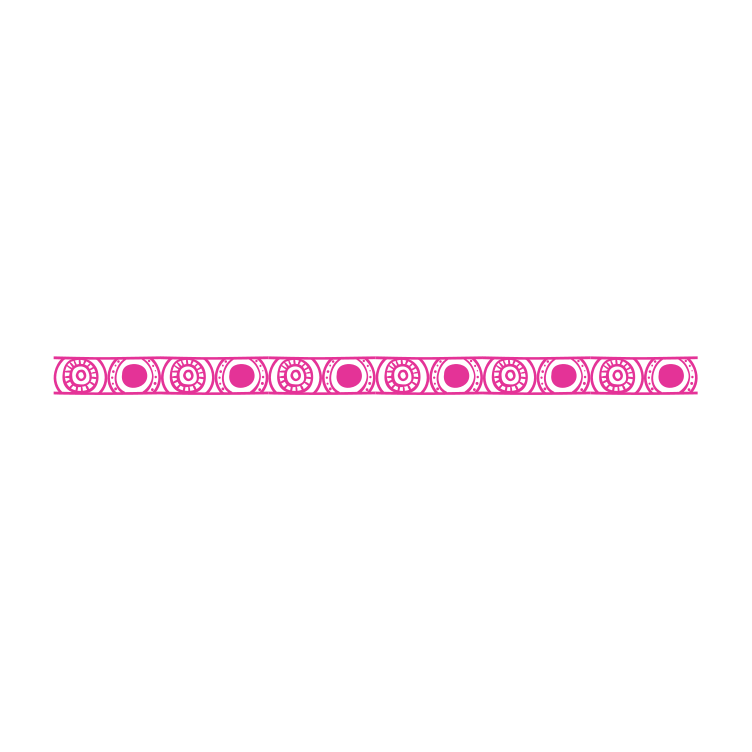 MAKE A GRATITUDE JAR!
You'll need...
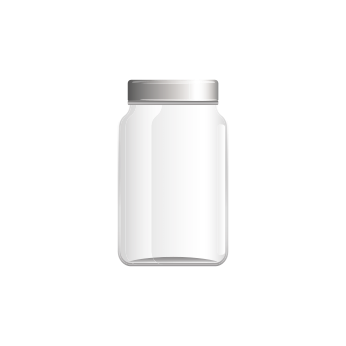 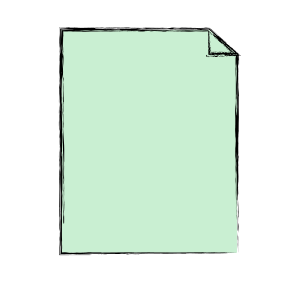 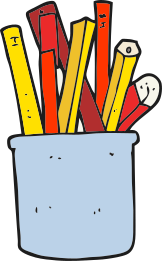 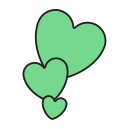 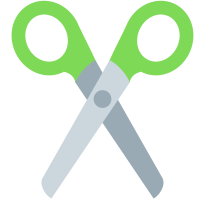 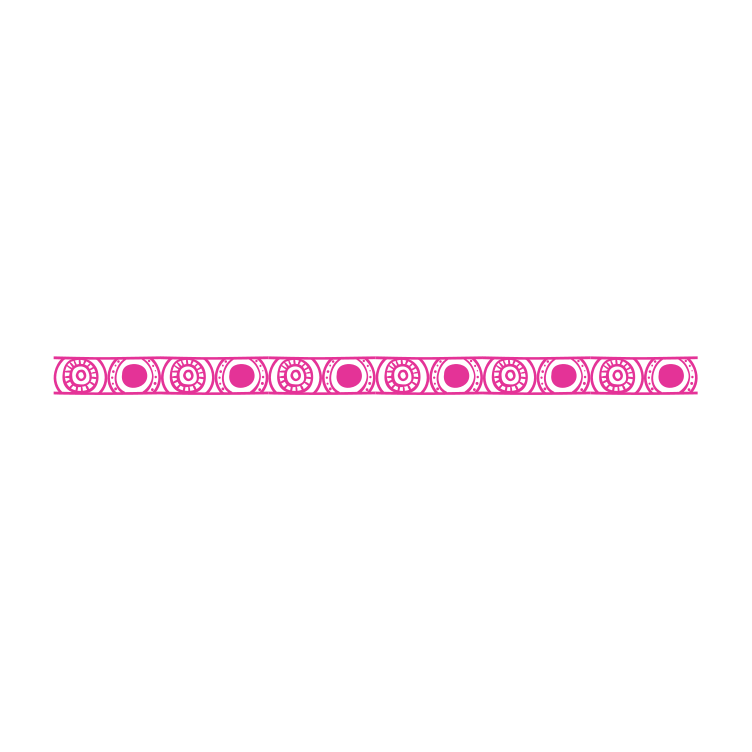 A clean empty jar
A blank piece 
of paper
Stickers
Scissors
Pens
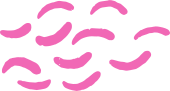 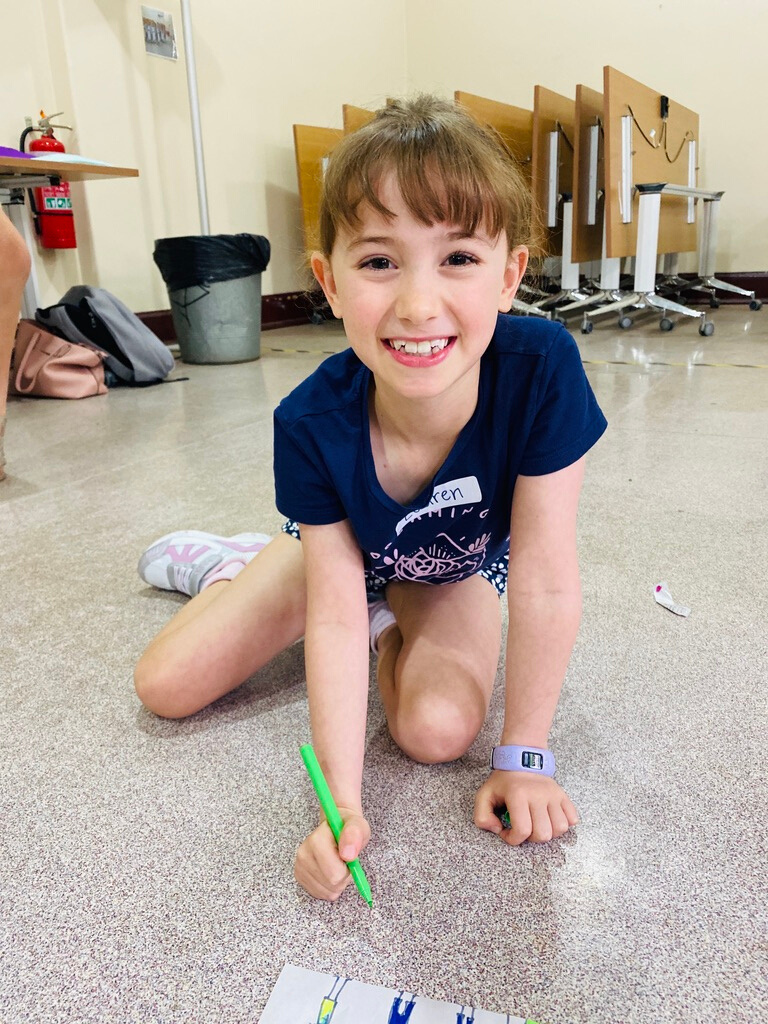 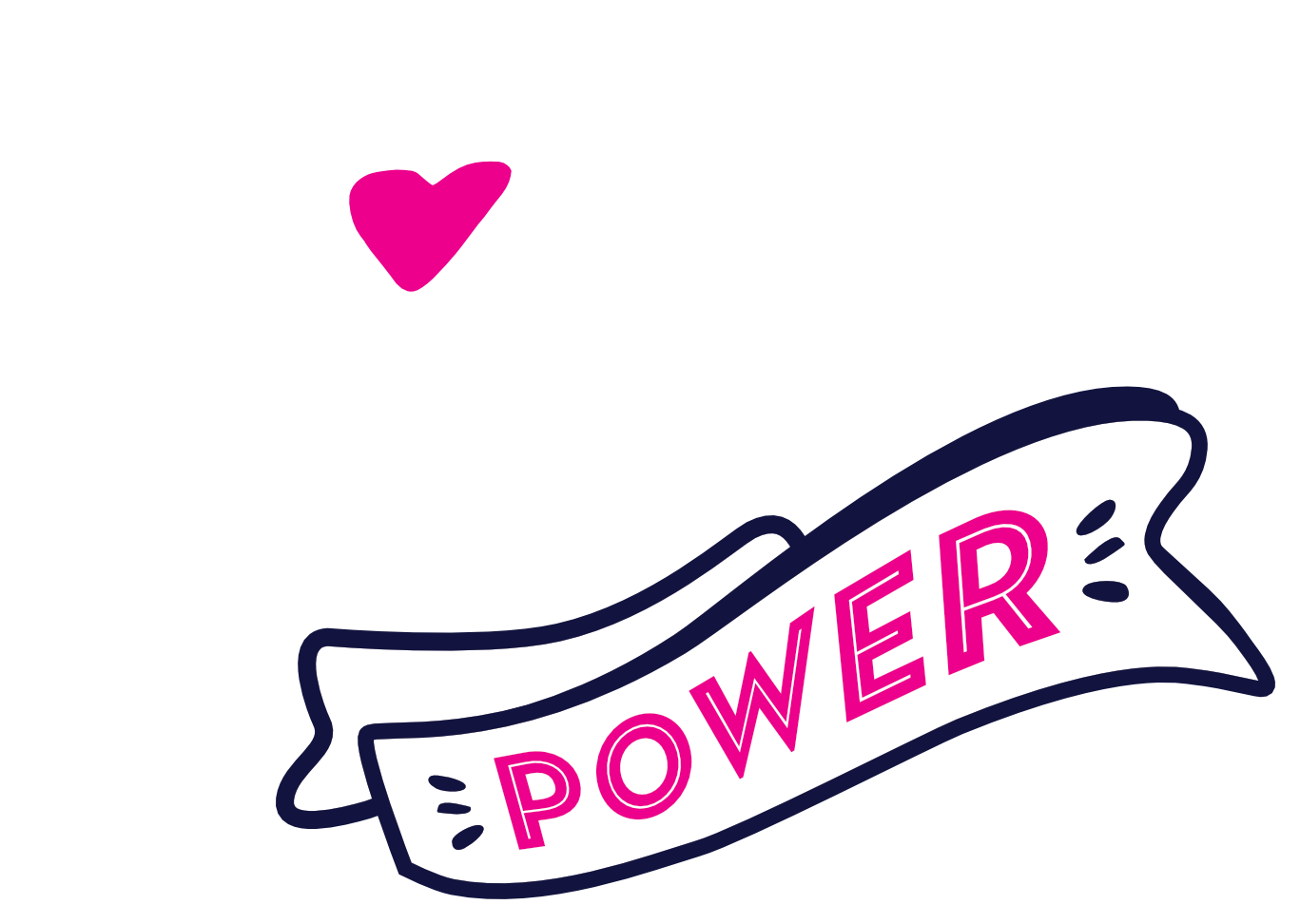 FREE TO BE ME
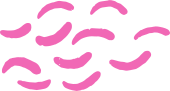 IN TODAYS’ WORKSHOP …
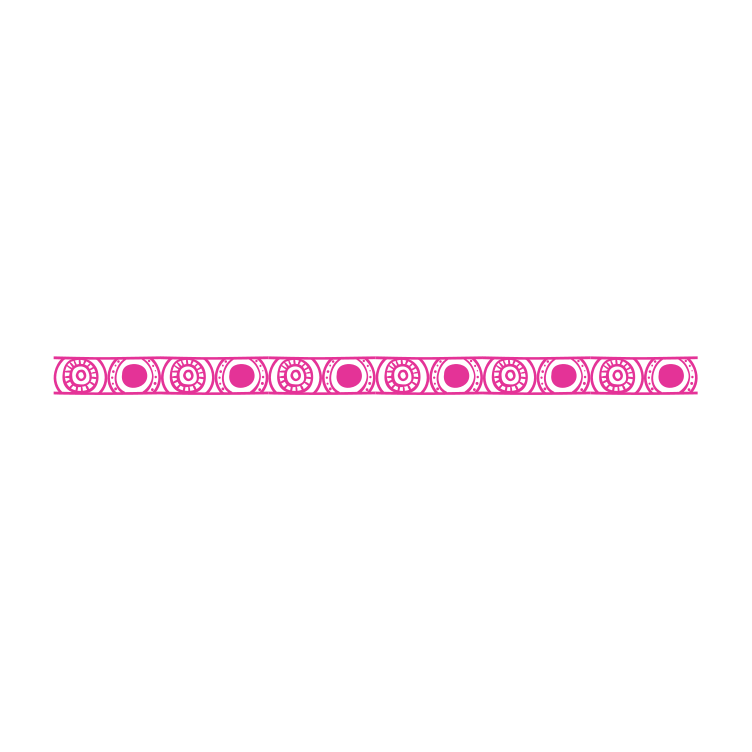 I ENJOYED ... ?
I LEARNED THAT ... ?
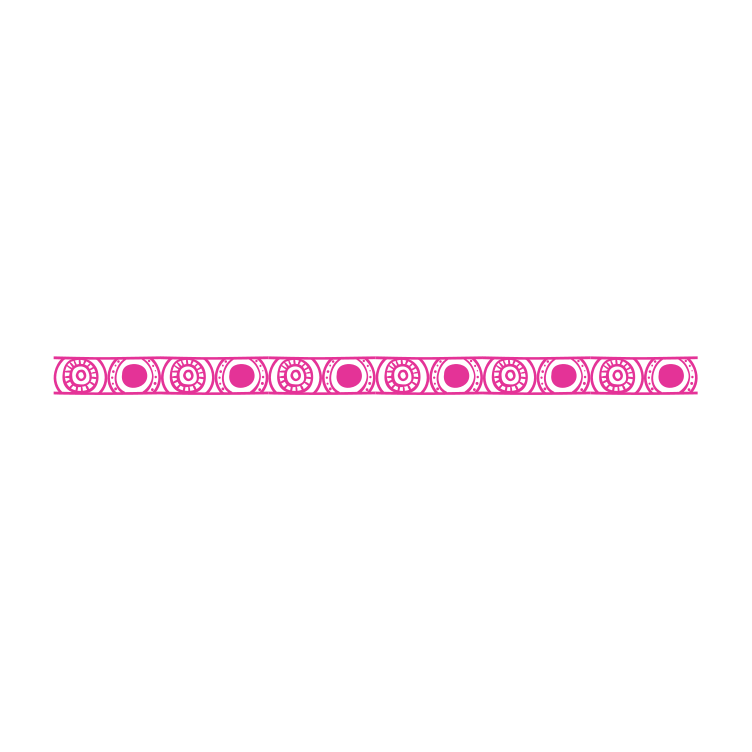 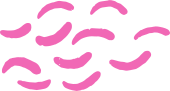 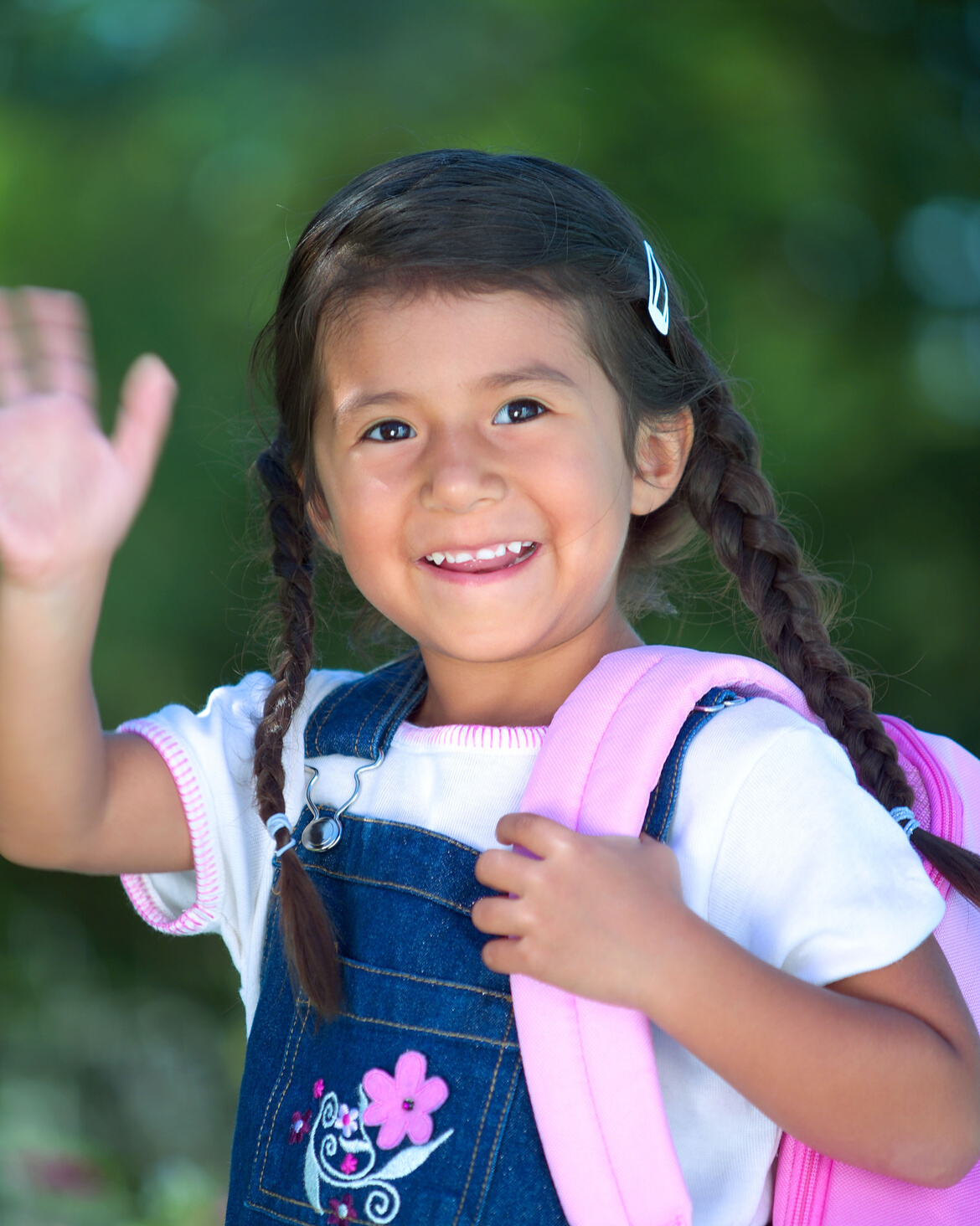 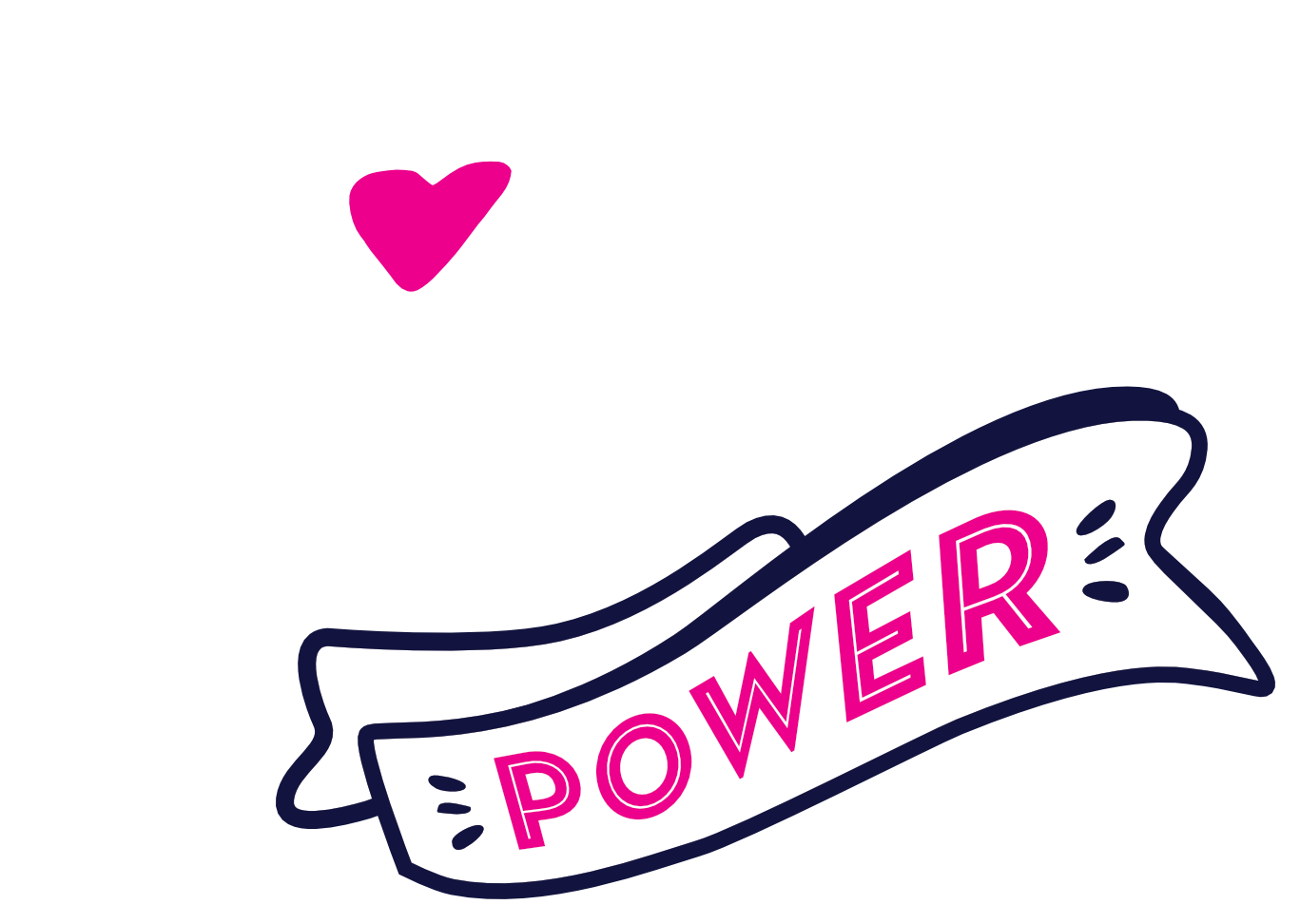 ONLINE WORKSHOP
FREE TO BE ME
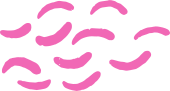 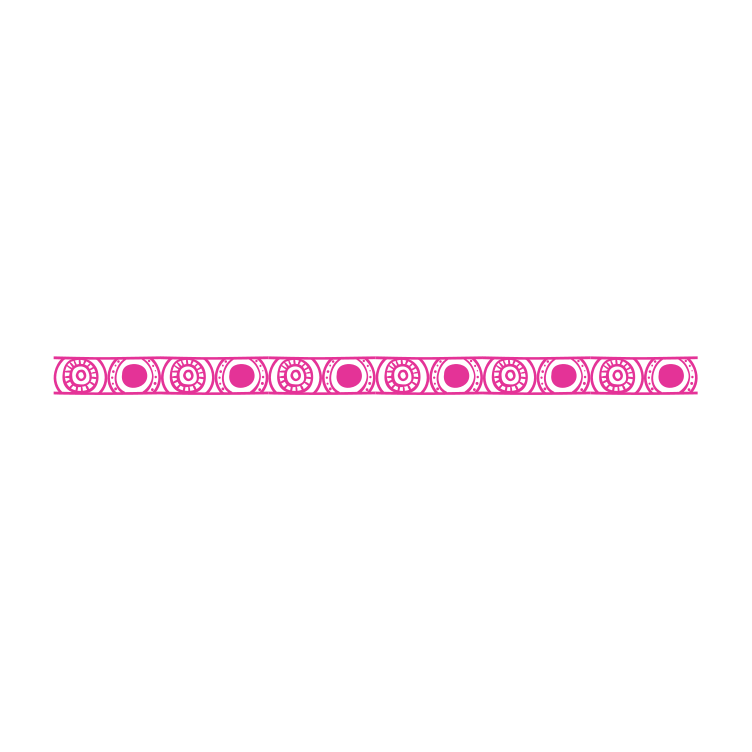 THANK YOU
FOR COMING
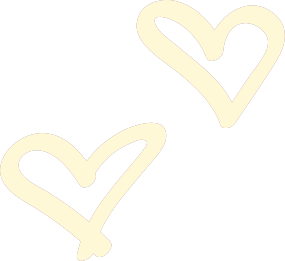 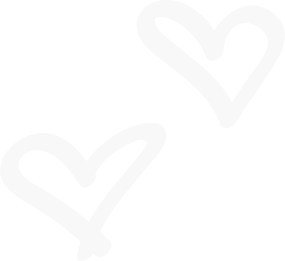 WE HOPE
YOU HAD FUN!
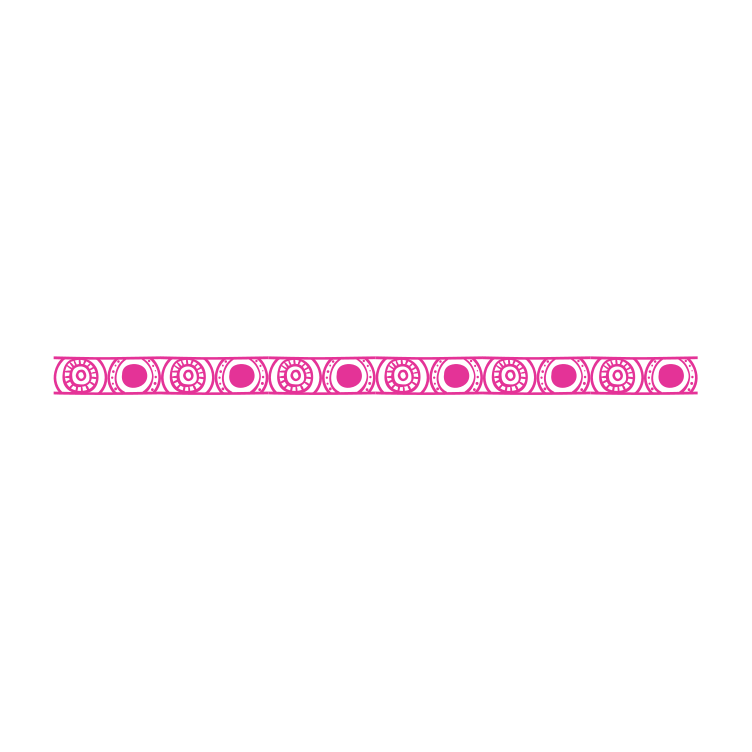 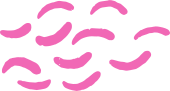